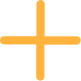 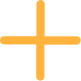 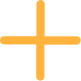 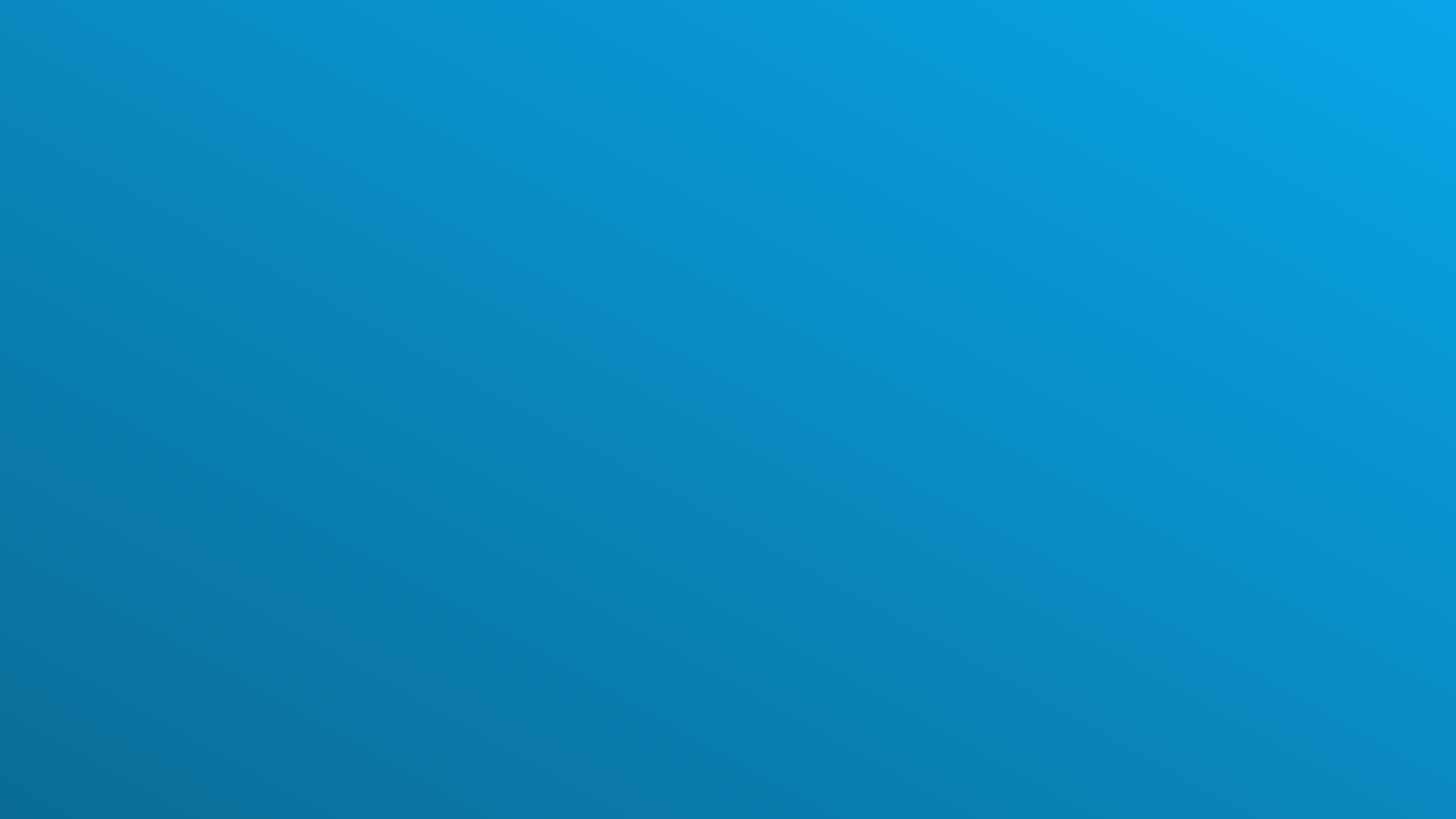 Геймификация/игрофикация
в образовательном процессе
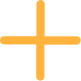 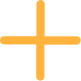 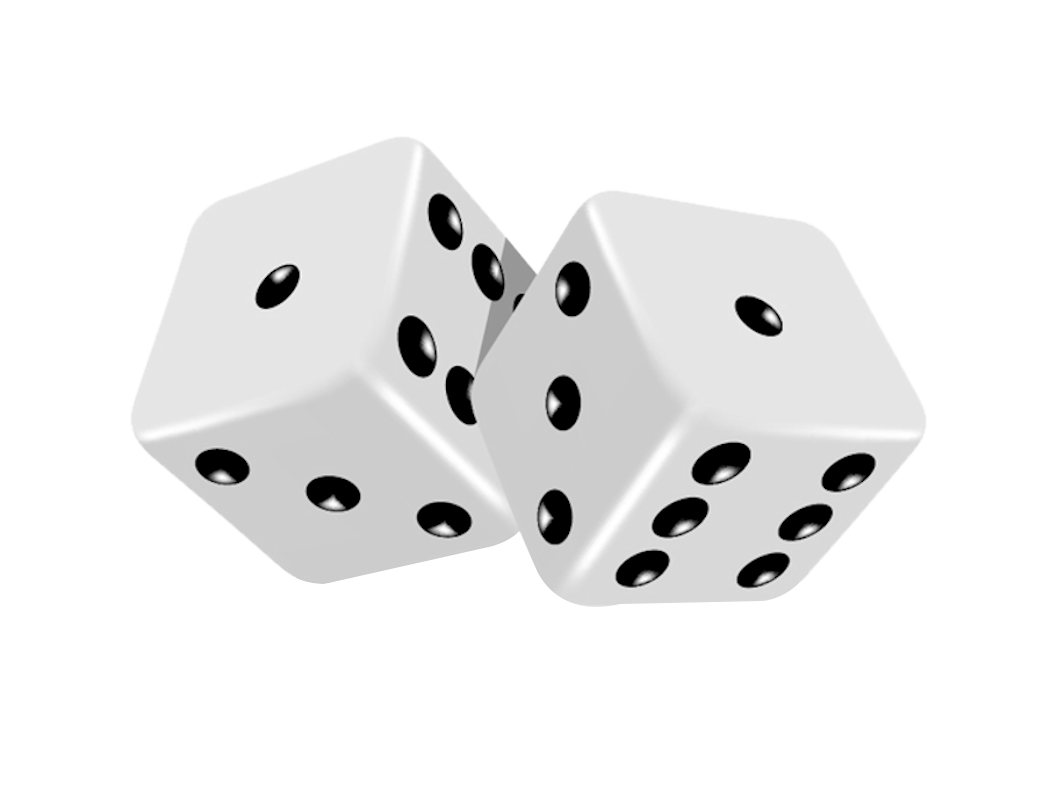 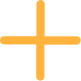 Лектор: Титков Иван Васильевич
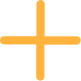 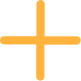 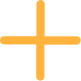 Активность в рамках занятия
позволяет получить в Камни Знаний*
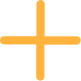 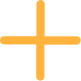 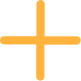 Достоверно доказано, камни знаний повышают чувство собственной важности
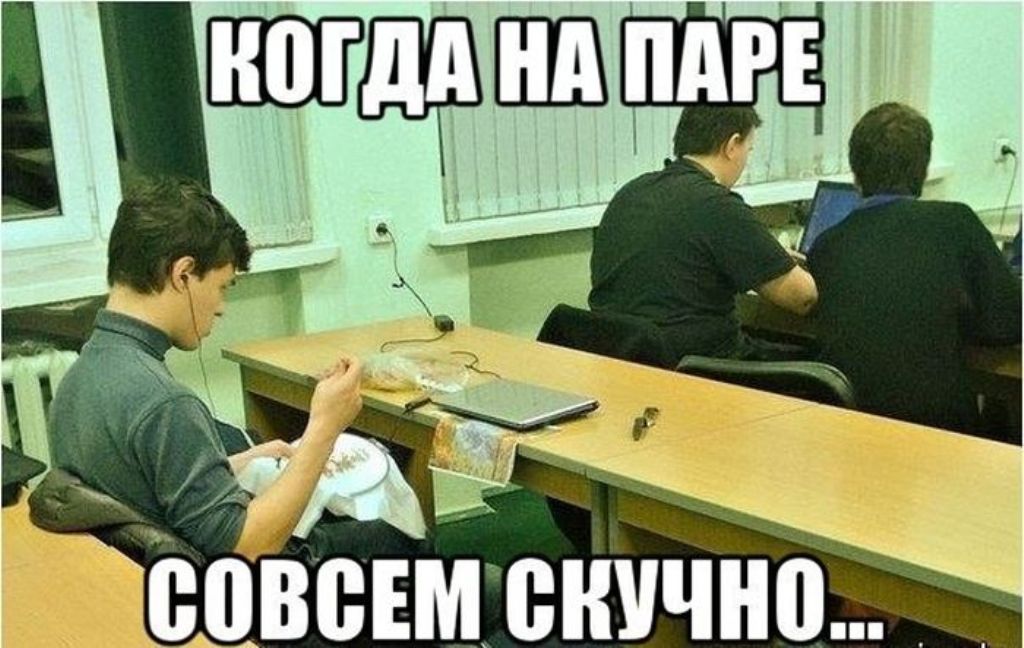 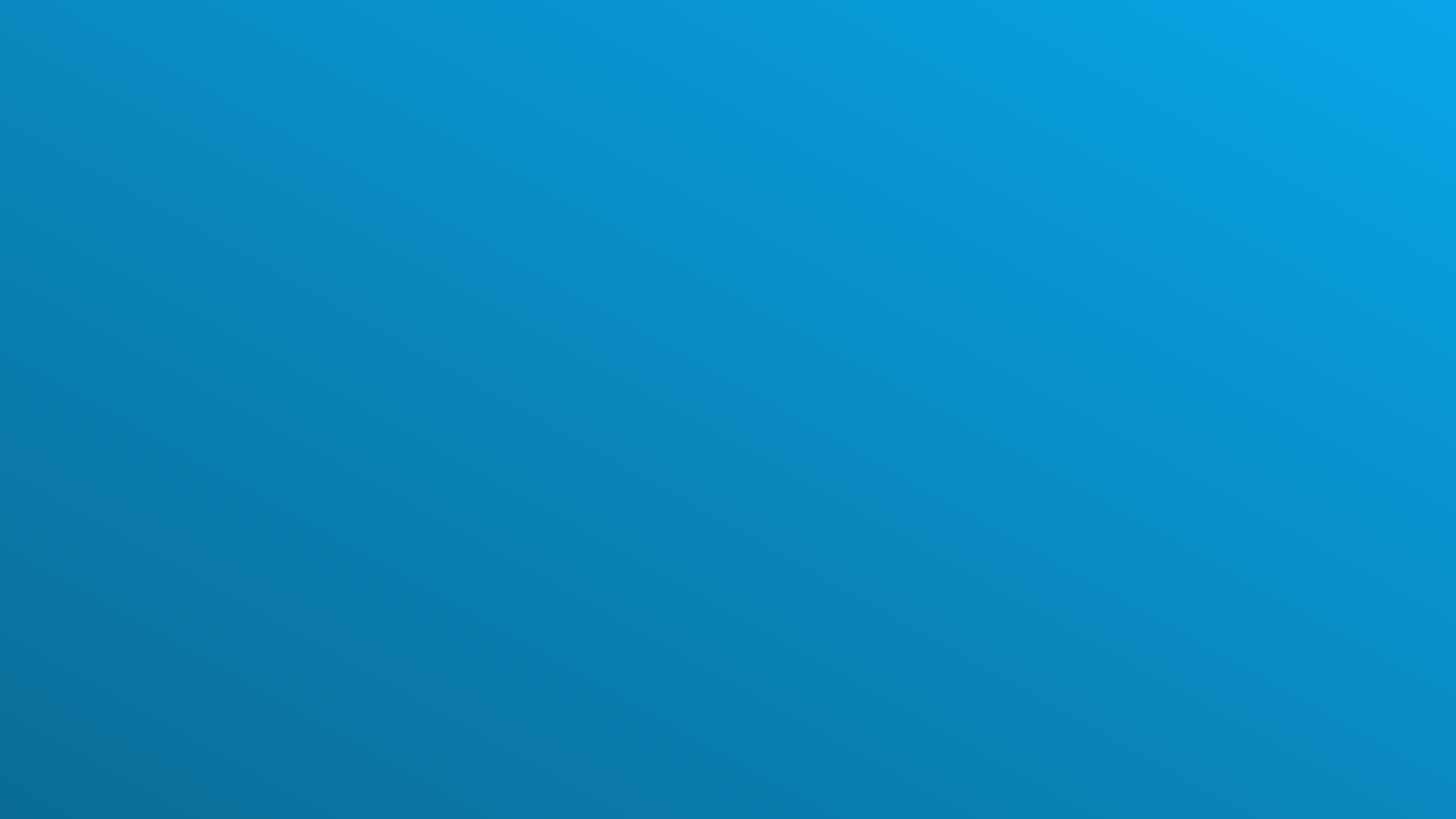 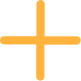 ИГРА (БСЭ)
тип осмысленной непродуктивной деятельности, 
где мотив лежит не в её результате,
а в самом процессе.
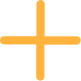 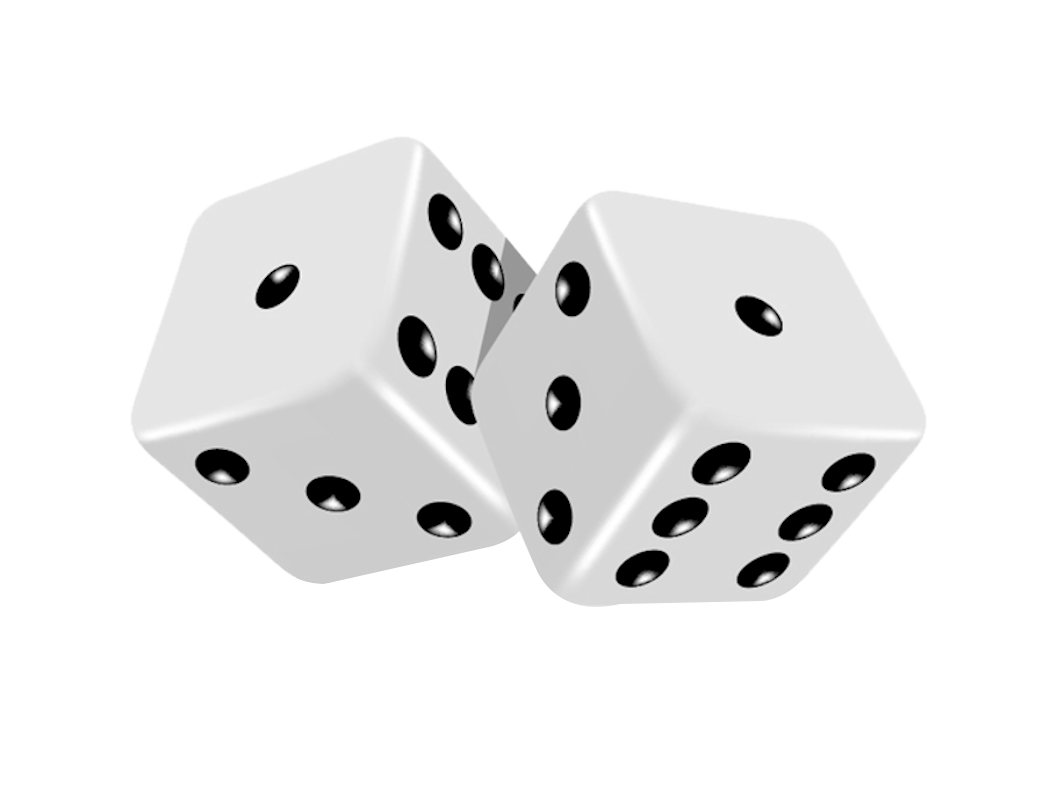 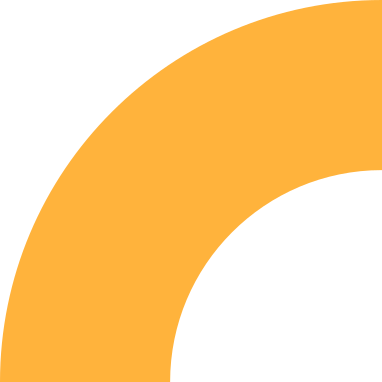 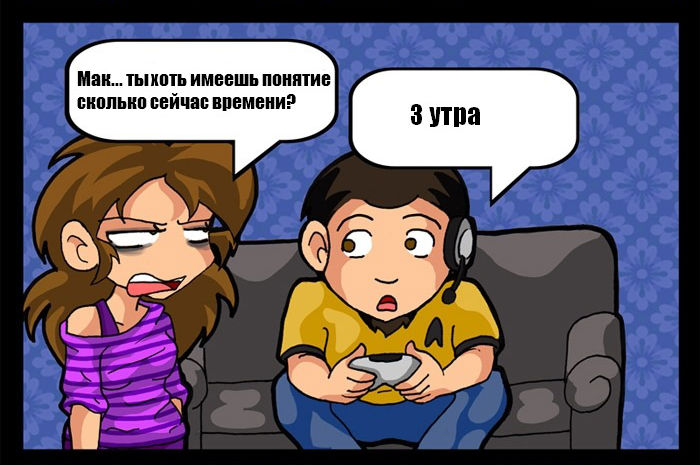 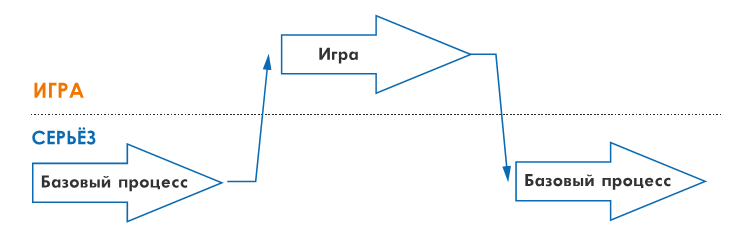 Игра создается в рамках специальных выделенных во времени и пространстве мероприятий.
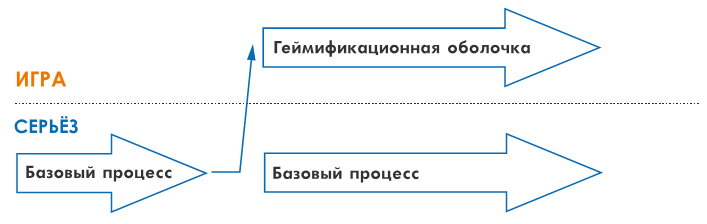 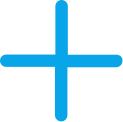 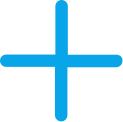 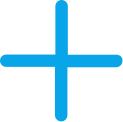 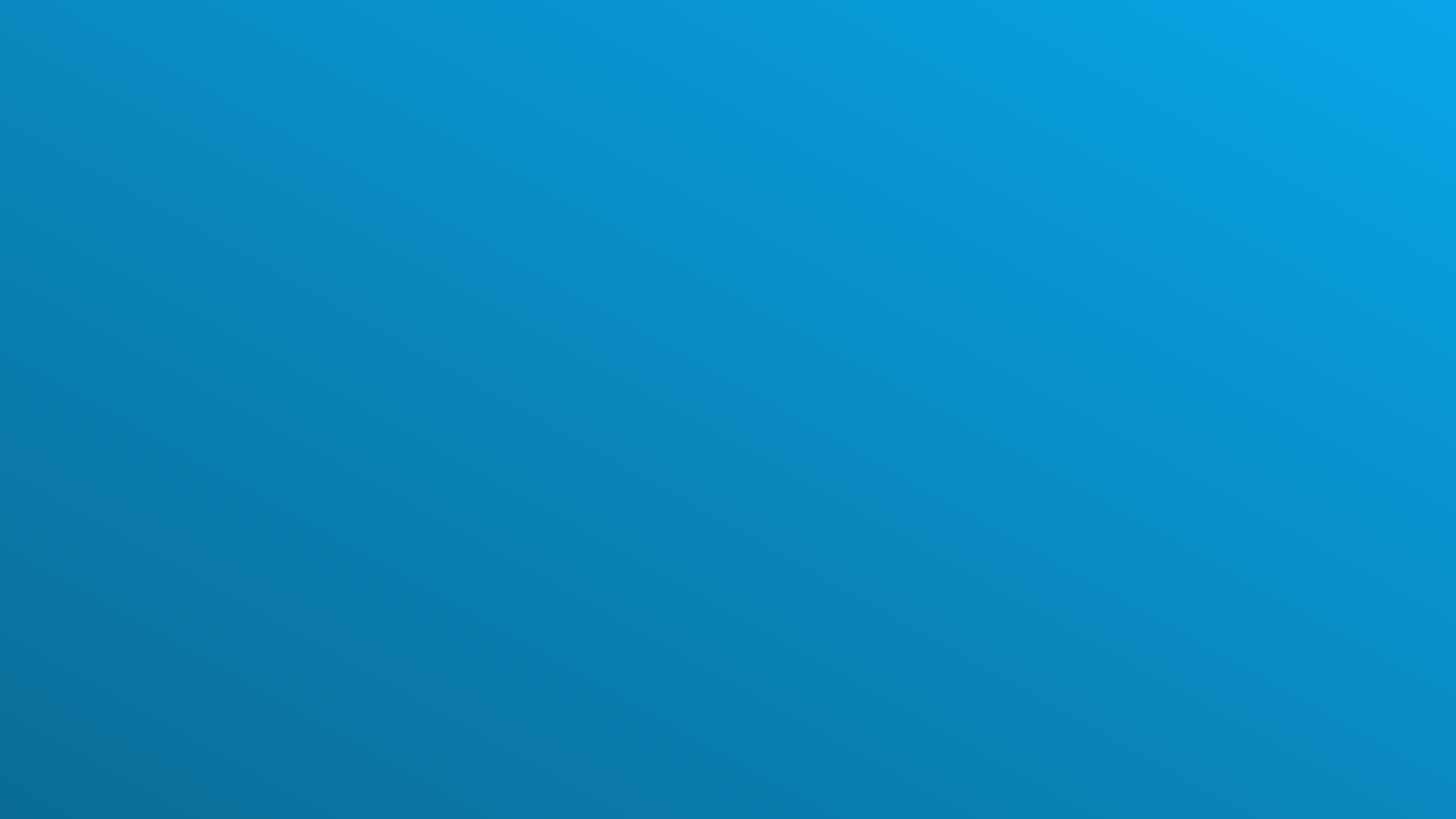 Игротехника
Игра создается в рамках специальных выделенных во времени и пространстве мероприятий.
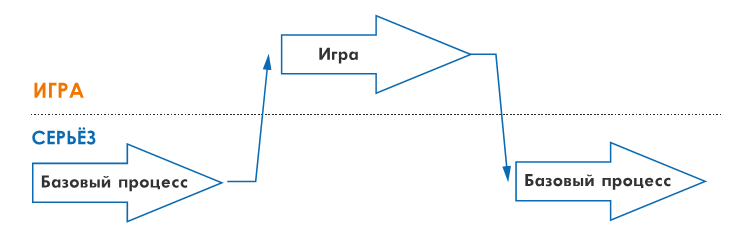 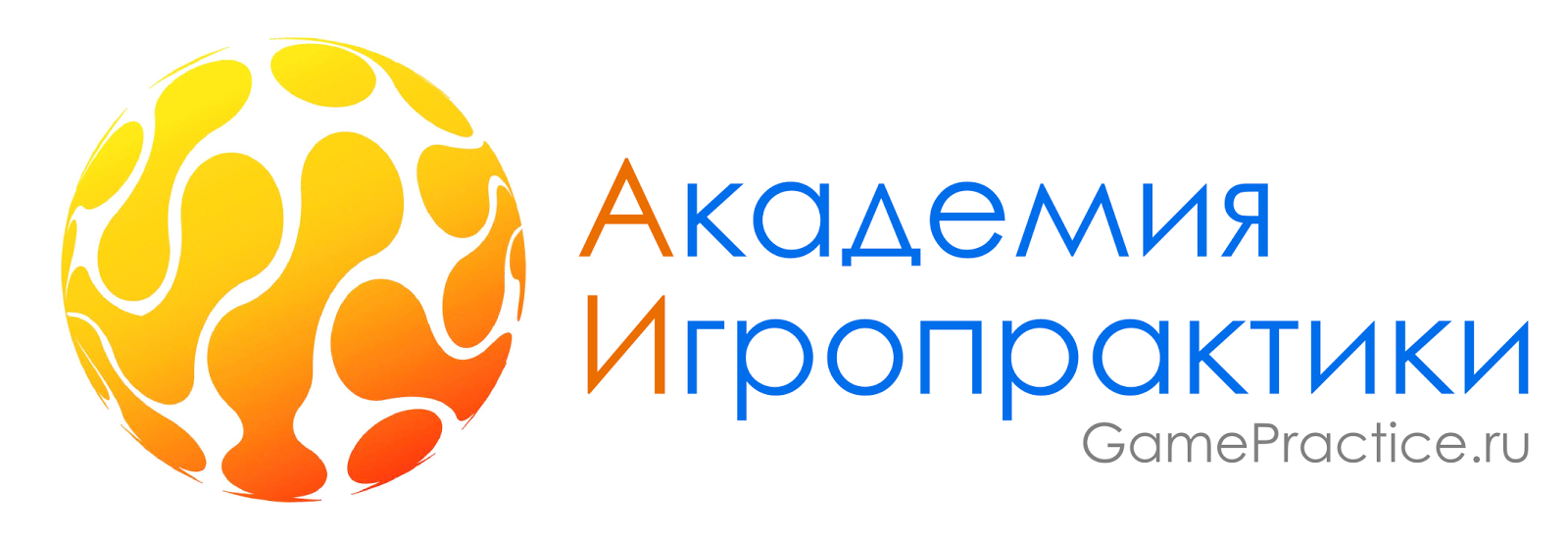 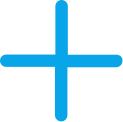 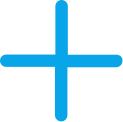 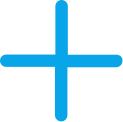 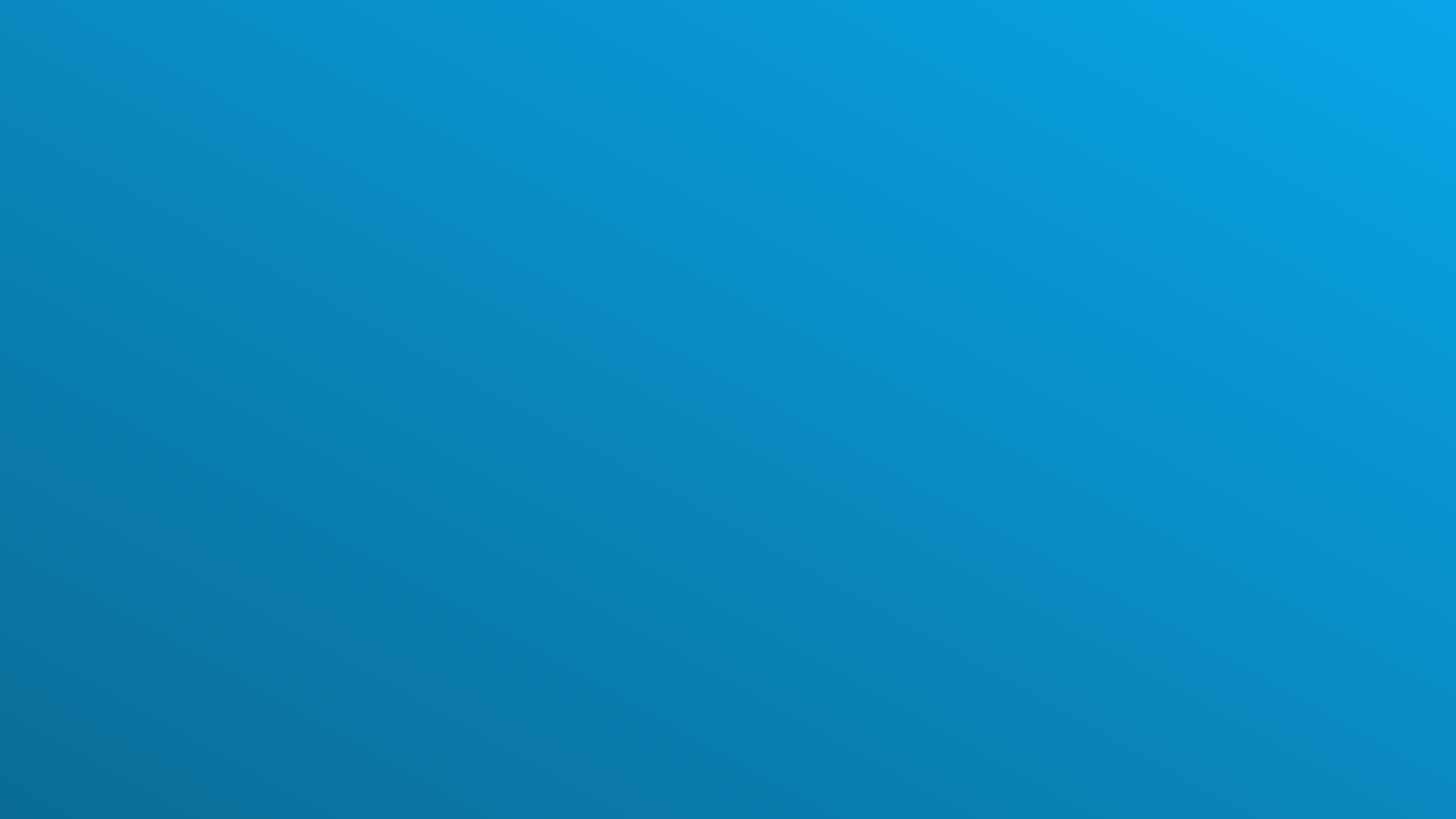 Геймификация
Использование игровых элементов и игровых механик в неигровом контексте.
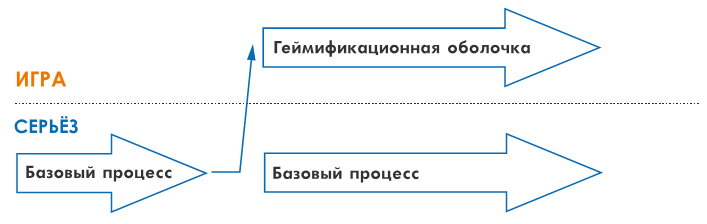 Игра возникает за счет создания вокруг «серьезной» деятельности геймификационной оболочки.
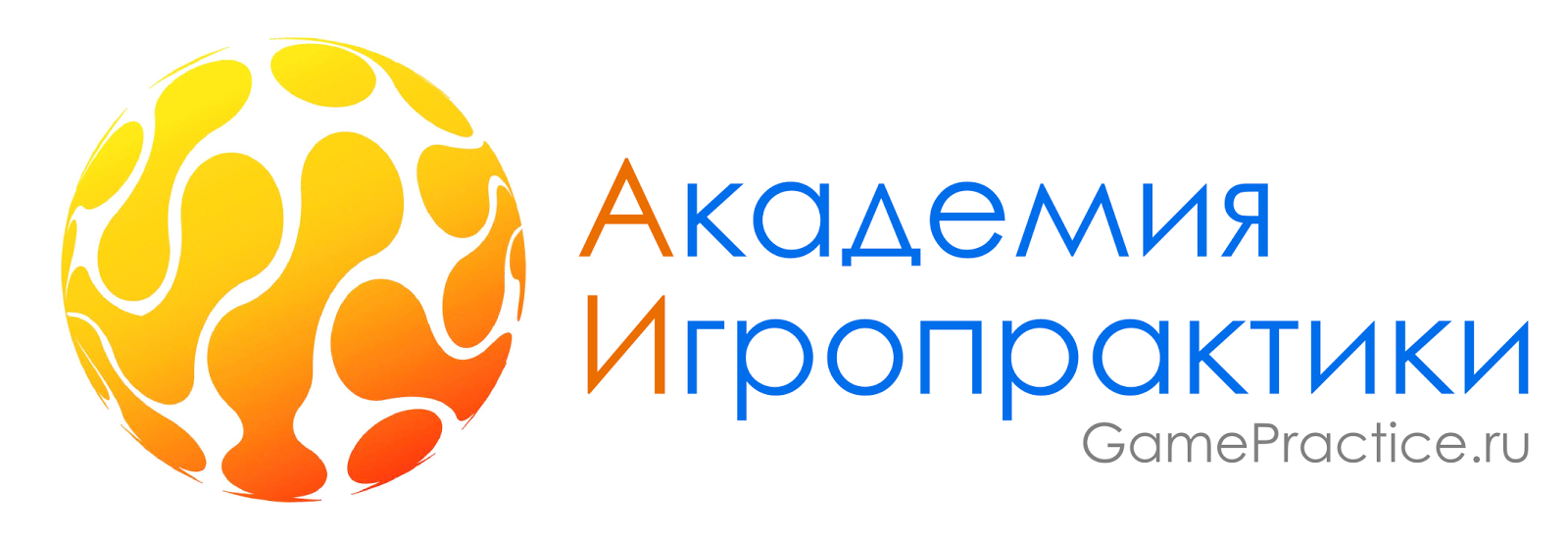 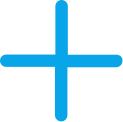 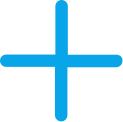 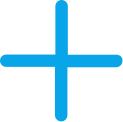 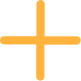 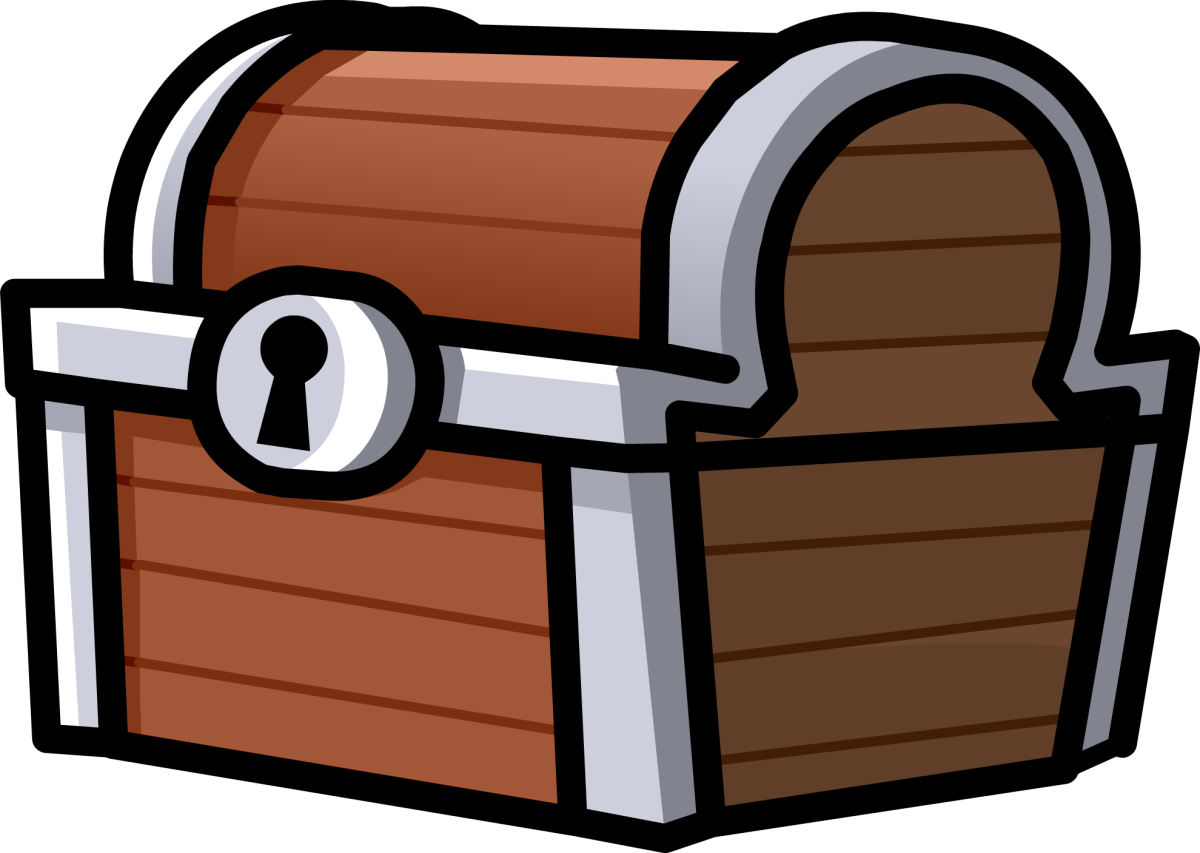 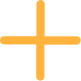 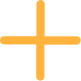 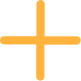 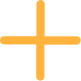 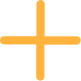 Игровые и учебные мотивы
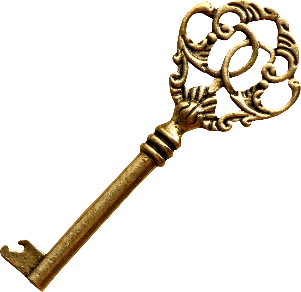 чувство собственной значимости, миссия;
достижение, стремление к лидерству;
самосовершенствование, раскрытие творческого потенциала, «прокачка навыков»;
чувство владения и накопления, «я собственник!»;
социальное давление, дружба, конкуренция;
ограниченность ресурсов, нетерпеливость;
тайна, сюрприз, непредсказуемость, любопытство;
избегание негатива, размеренность, безопасность.
учебно-познавательные мотивы;
широкие познавательные мотивы;
мотивы самообразования: ориентация на приобретение дополнительных знаний;
мотивы, связанные с содержанием учения (мотивация содержанием);
мотивы, связанные с процессом учения (мотивация процессом);
широкие социальные мотивы (долга и ответственности перед обществом, самоопределения и самосовершенствования, осознание важности приобретаемых знаний);
узкие социальные (узколичные) мотивы;
отрицательные мотивы (мотив избегания неприятностей);
мотивы социального сотрудничества (ориентация на разные способы взаимодействиями с другим человеком)
Yu-kai Chou
Т. О. Гордеева
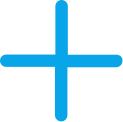 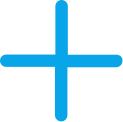 Методология игрофикации: Октализ
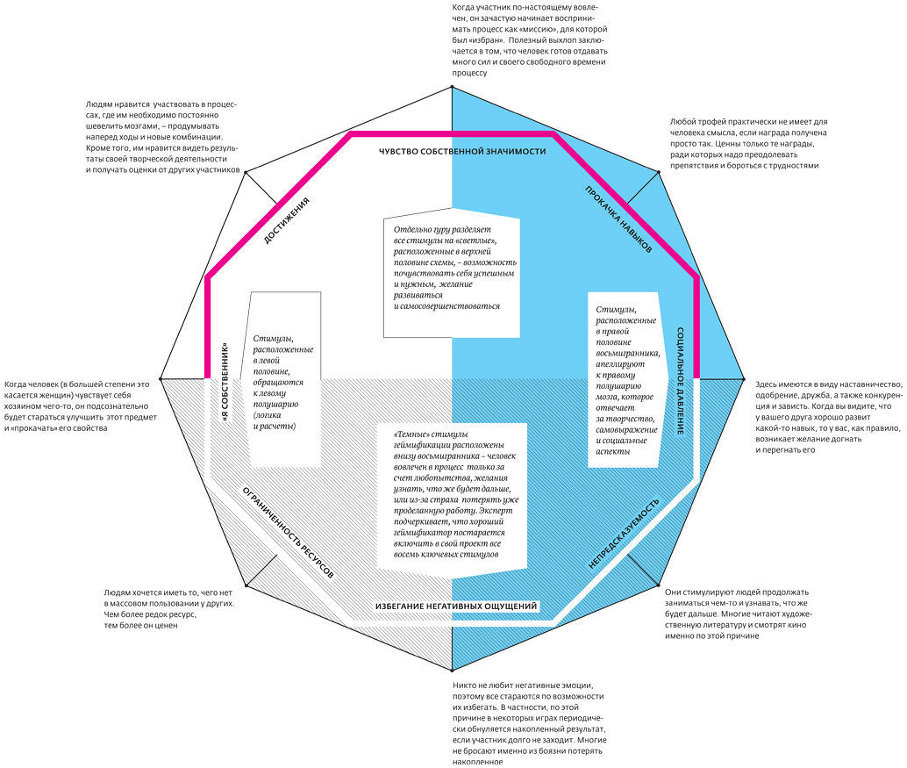 чувство собственной значимости, миссия;
достижение, стремление к лидерству;
самосовершенствование, раскрытие творческого потенциала, «прокачка навыков»;
чувство владения и накопления, «я собственник!»;
социальное давление, дружба, конкуренция;
ограниченность ресурсов, нетерпеливость;
тайна, сюрприз, непредсказуемость, любопытство;
избегание негатива, размеренность, безопасность.
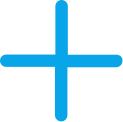 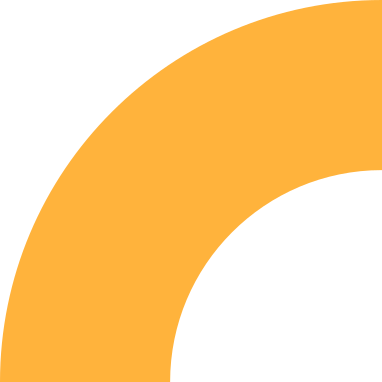 Ю Кай Чоу

https://yukaichou.com/
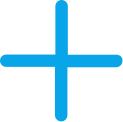 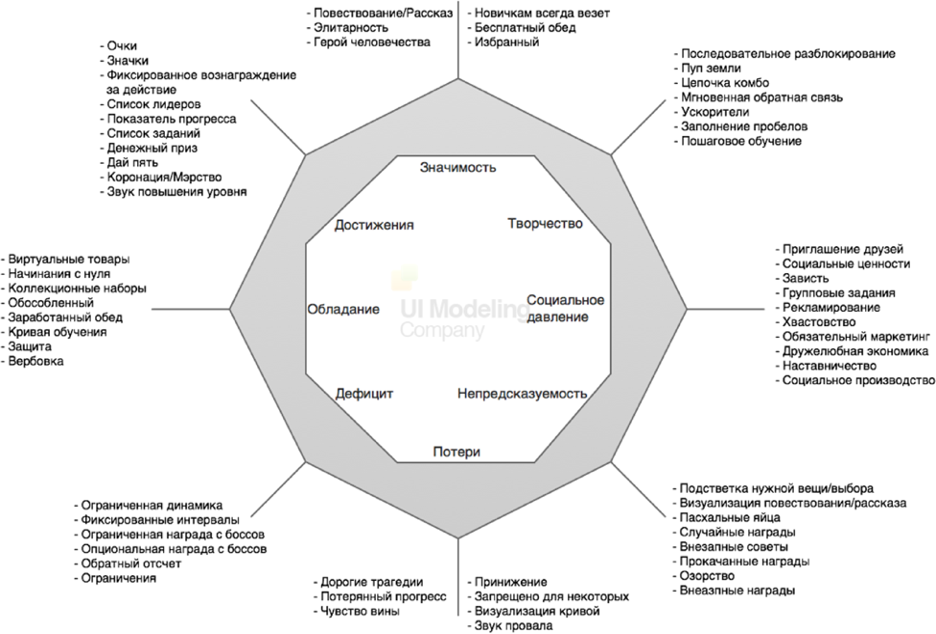 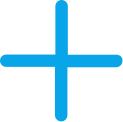 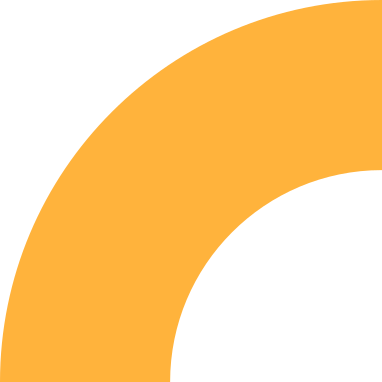 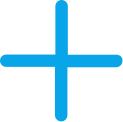 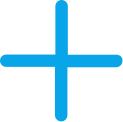 Типы игроков
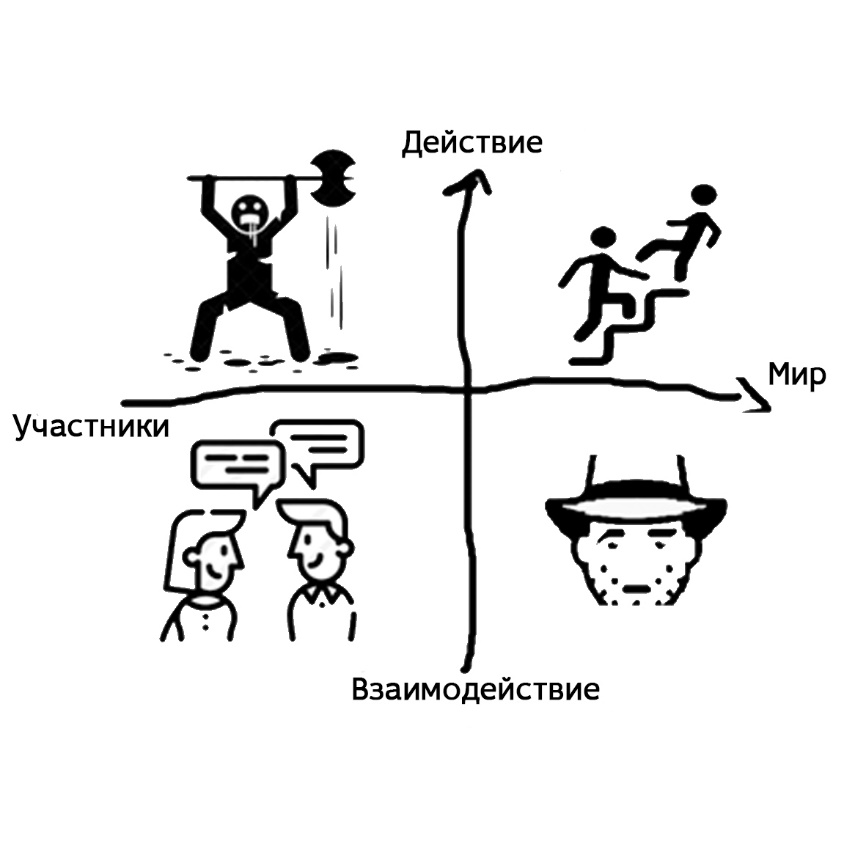 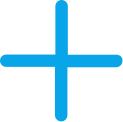 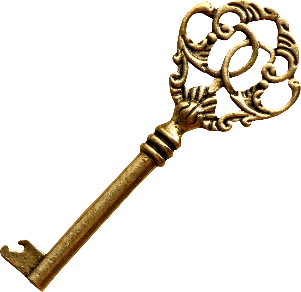 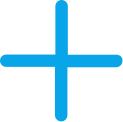 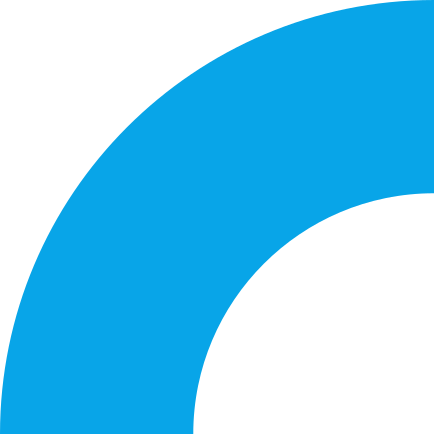 Ричард Бартл:
«Designing Virtual Worlds»
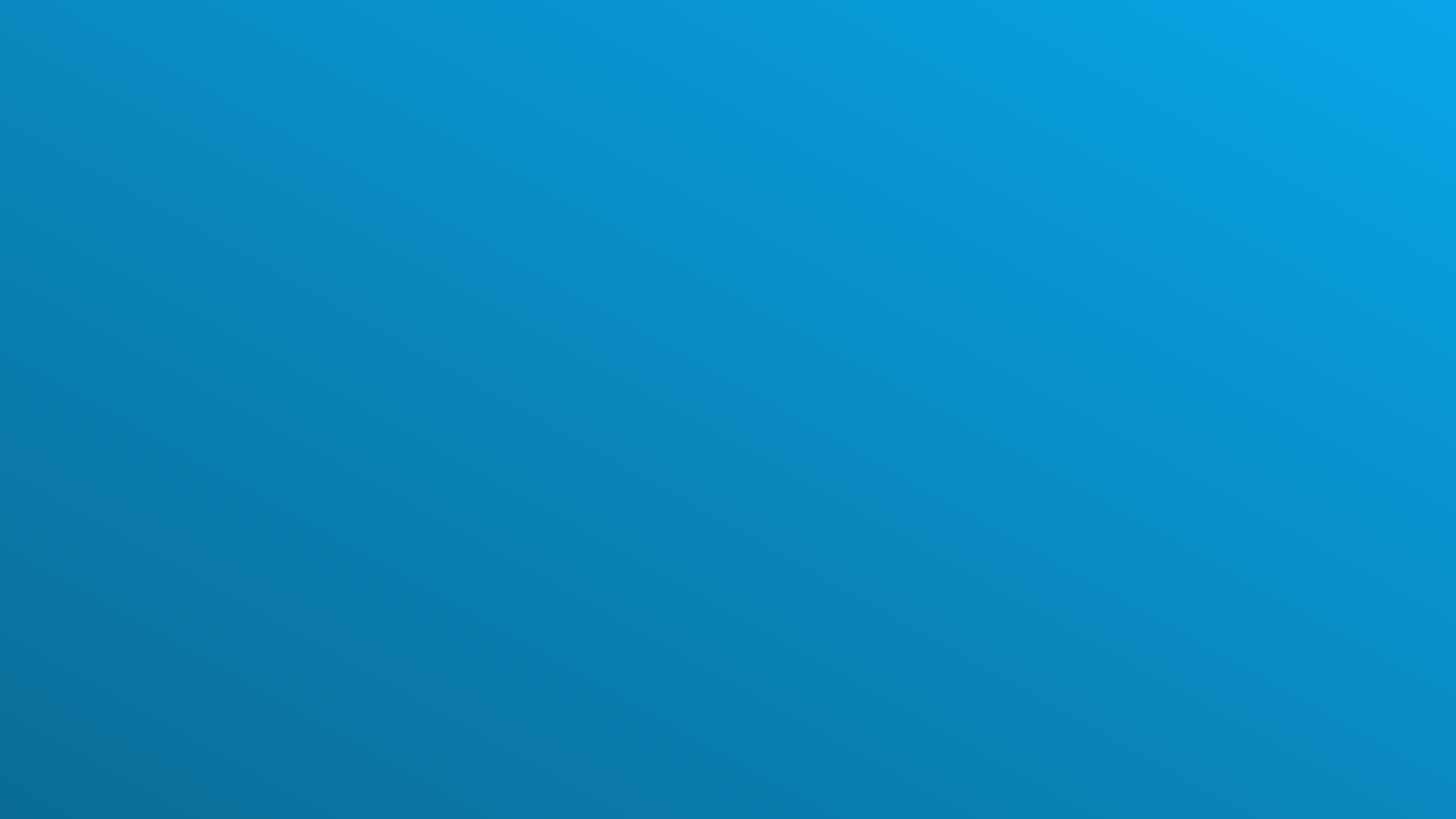 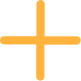 Первая геймификация
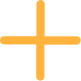 Опыт – отражает процесс освоения дисциплины;
Личный уровень – отражает процесс освоения дисциплины. Повышается путем набора опыта;
Навыки – различные бонусы и улучшения, облегчающие выполнение заданий, приобретаются за камни знания в Lshop;
Камни знания – внутренняя валюта LostLesson;
Lshop – внутренний магазин LostLesson;
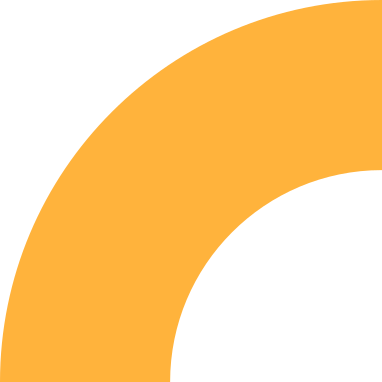 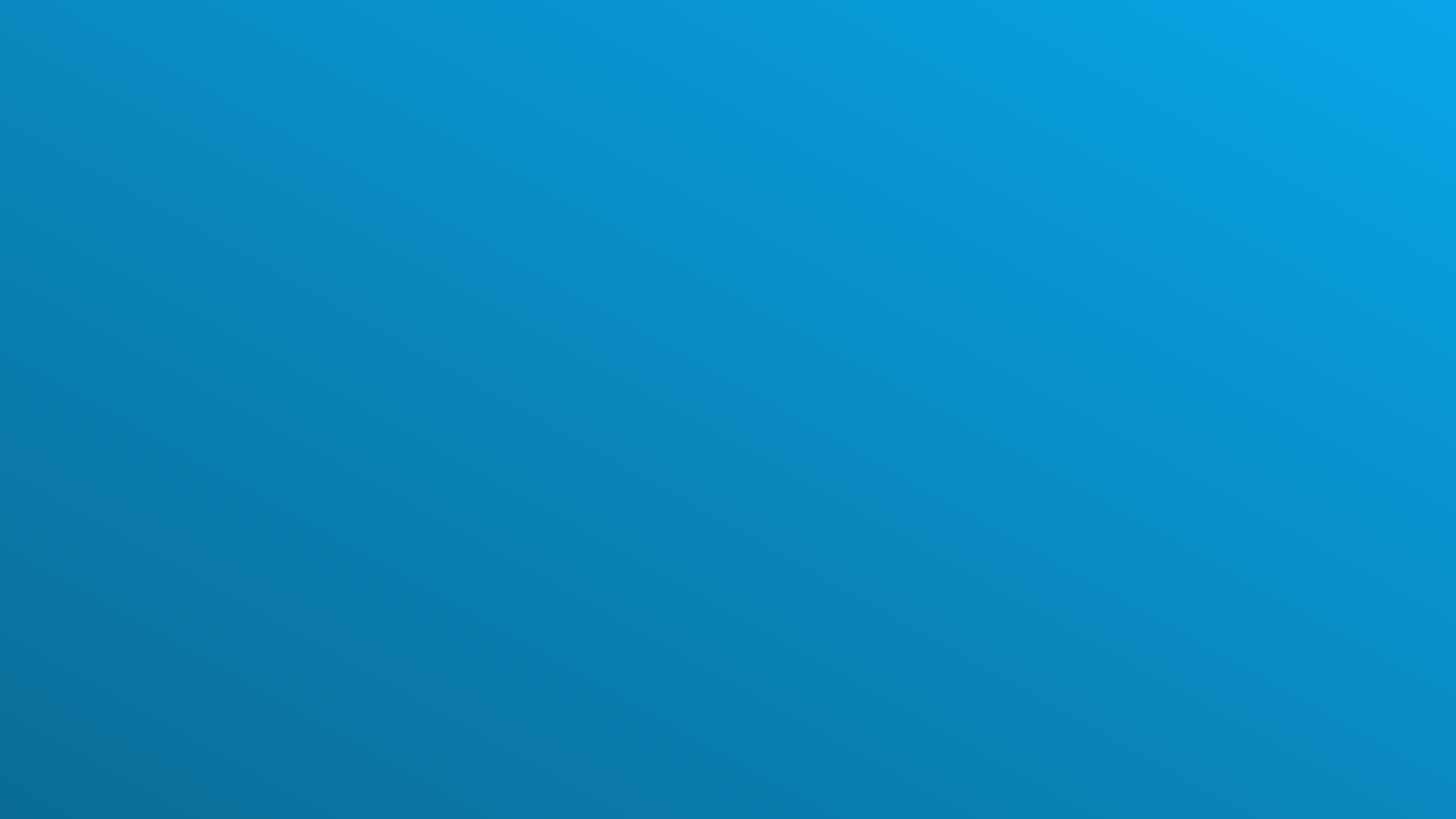 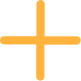 Опыт и уровни
Первая геймификация
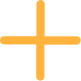 Максимальный уровень – 10;
1 – 10 единиц опыта;    
2 – 20 единиц опыта;
3 – 30 единиц опыта;
4 – 40 единиц опыта;
5 – 50 единиц опыта;







6 – 60 единиц опыта (3);
7 – 70 единиц опыта;
8 – 80 единиц опыта (4);
9 – 90 единиц опыта;
10 – 100 единиц опыта (5);
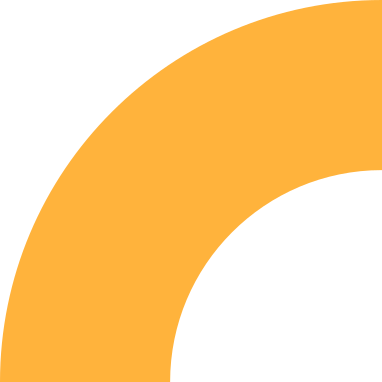 Каждый уровень открывает различные преимущества;
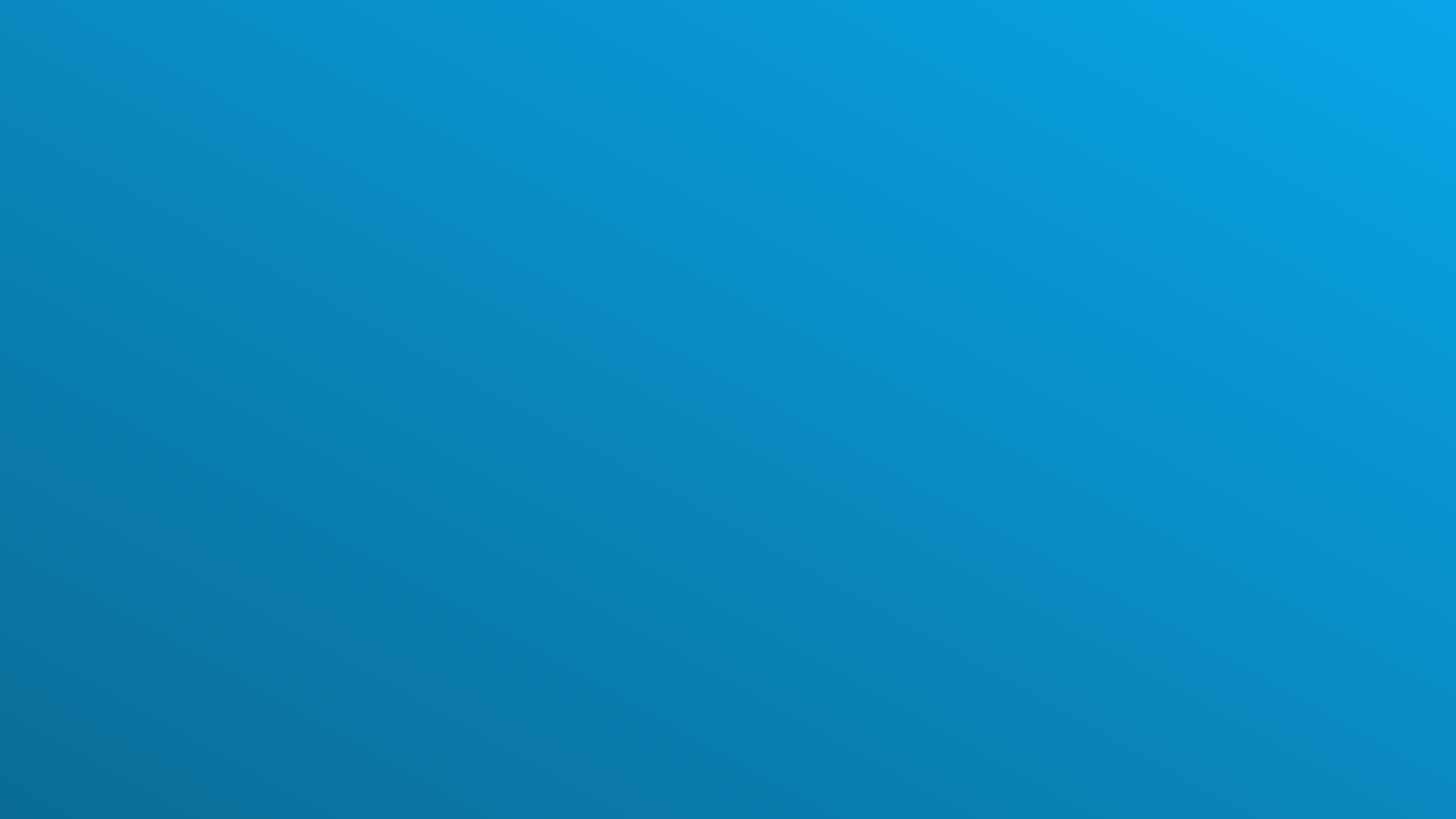 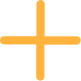 Первая геймификация
LShop
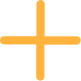 Расширение 3 уровня 
Интересный факт (5КЗ) – позволяет в начале семинара сделать короткое устное сообщение о интересном факте по теме семинара и заработать 3 КЗ за каждый интересный факт;
Купить опыт – Конвертировать КЗ в опыт с коэффициентом 3к1;
Пассивный доход (5КЗ) – Позволяет получать 3 КЗ за каждый семинар просто придя на него. Легкие деньги;
Селфи с преподавателем (3 КЗ) – Почему бы и нет?
Сменить команду в задании (1 КЗ) - платит только желающий поменяться;
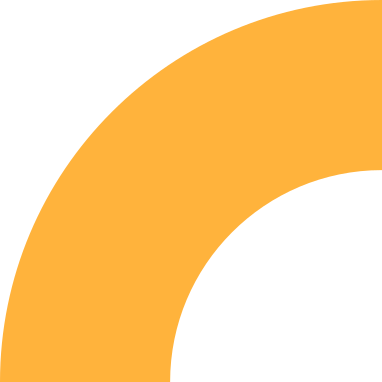 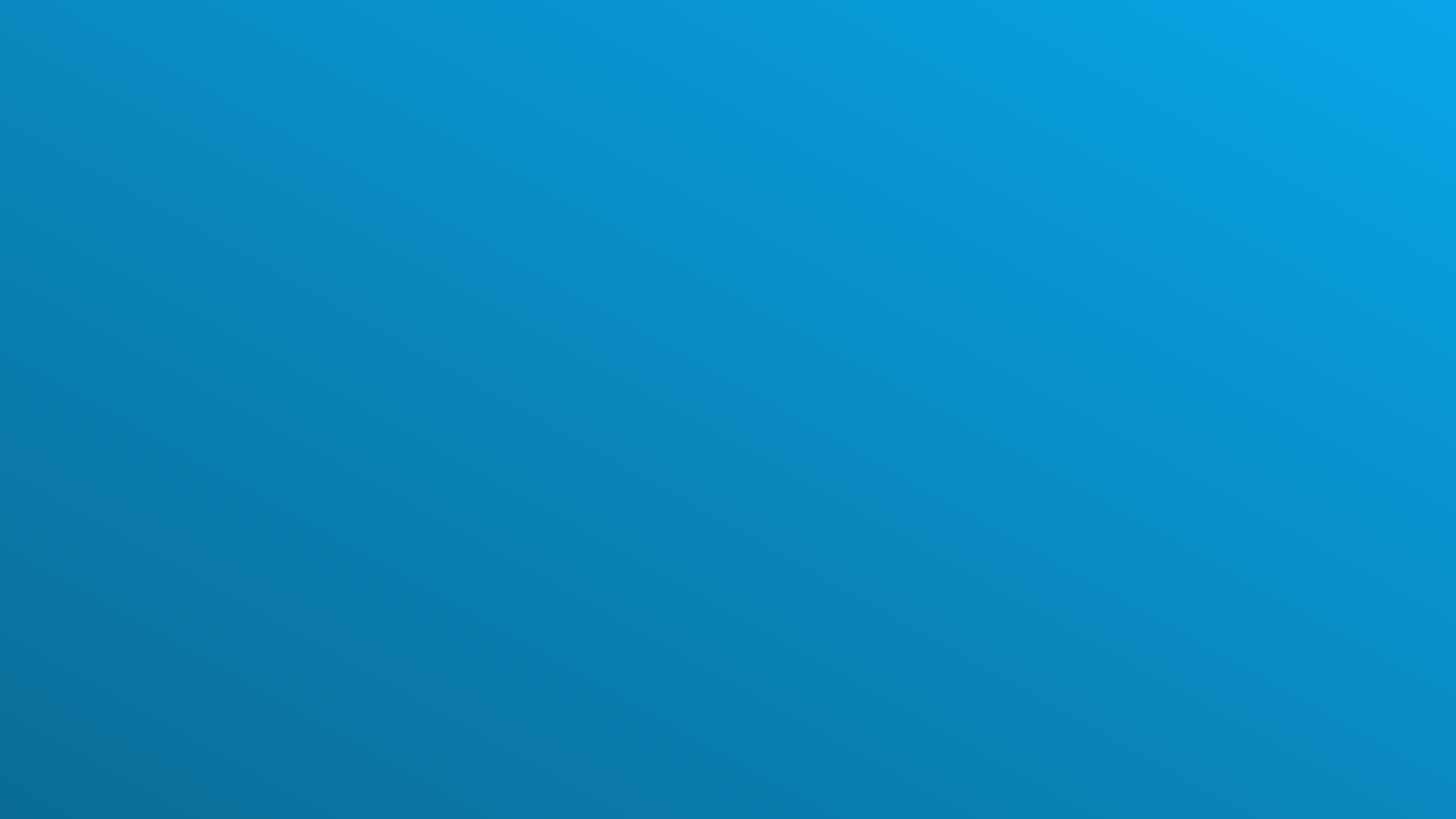 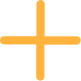 Как теперь
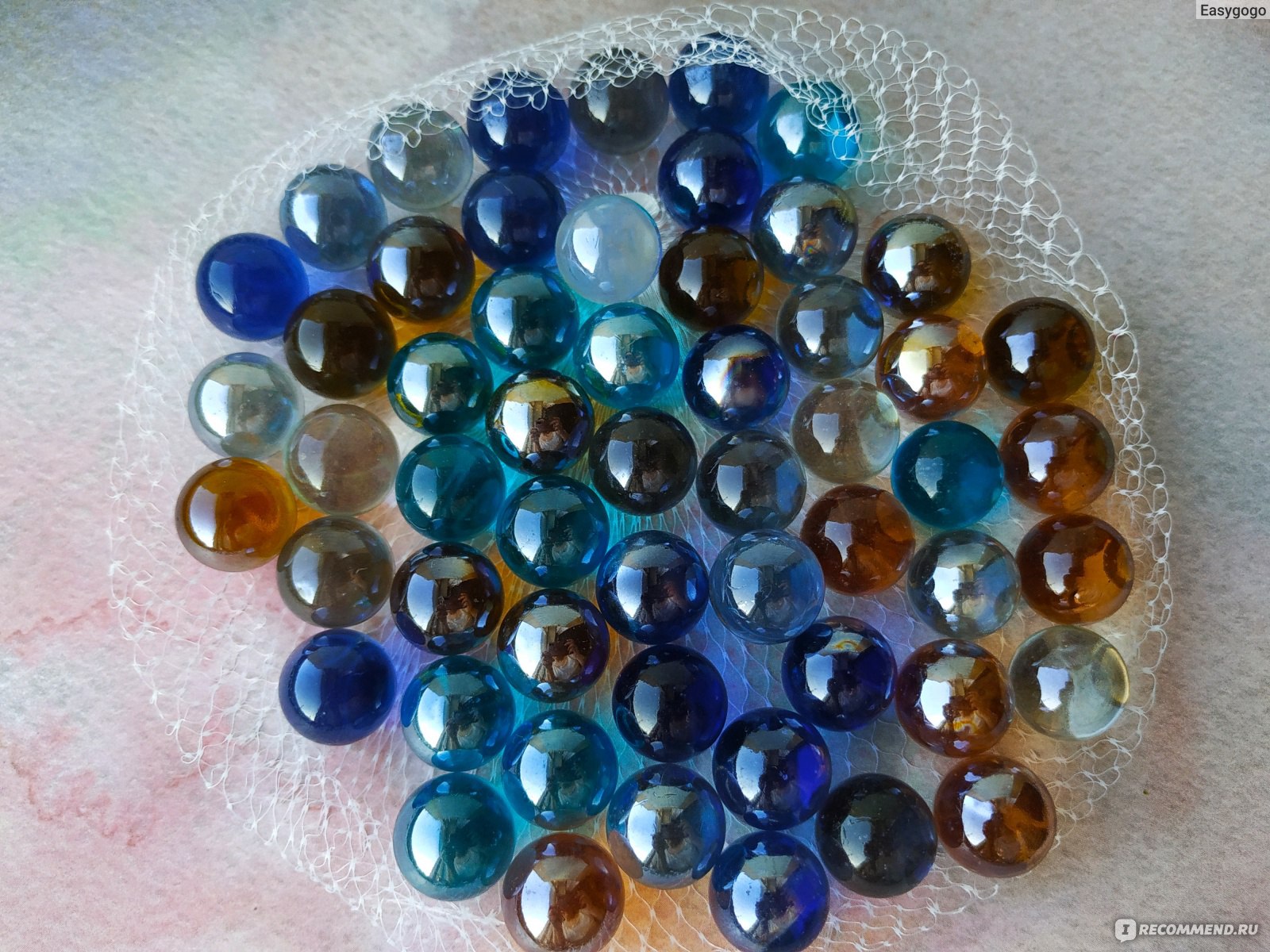 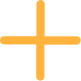 Достижения
 и очки

Получение моментальной 
обратной связь
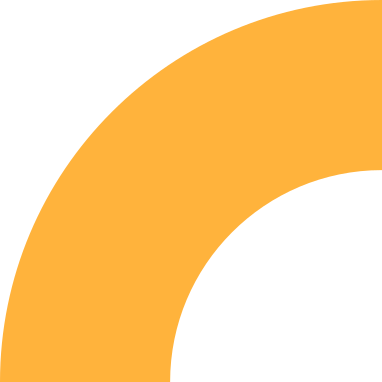 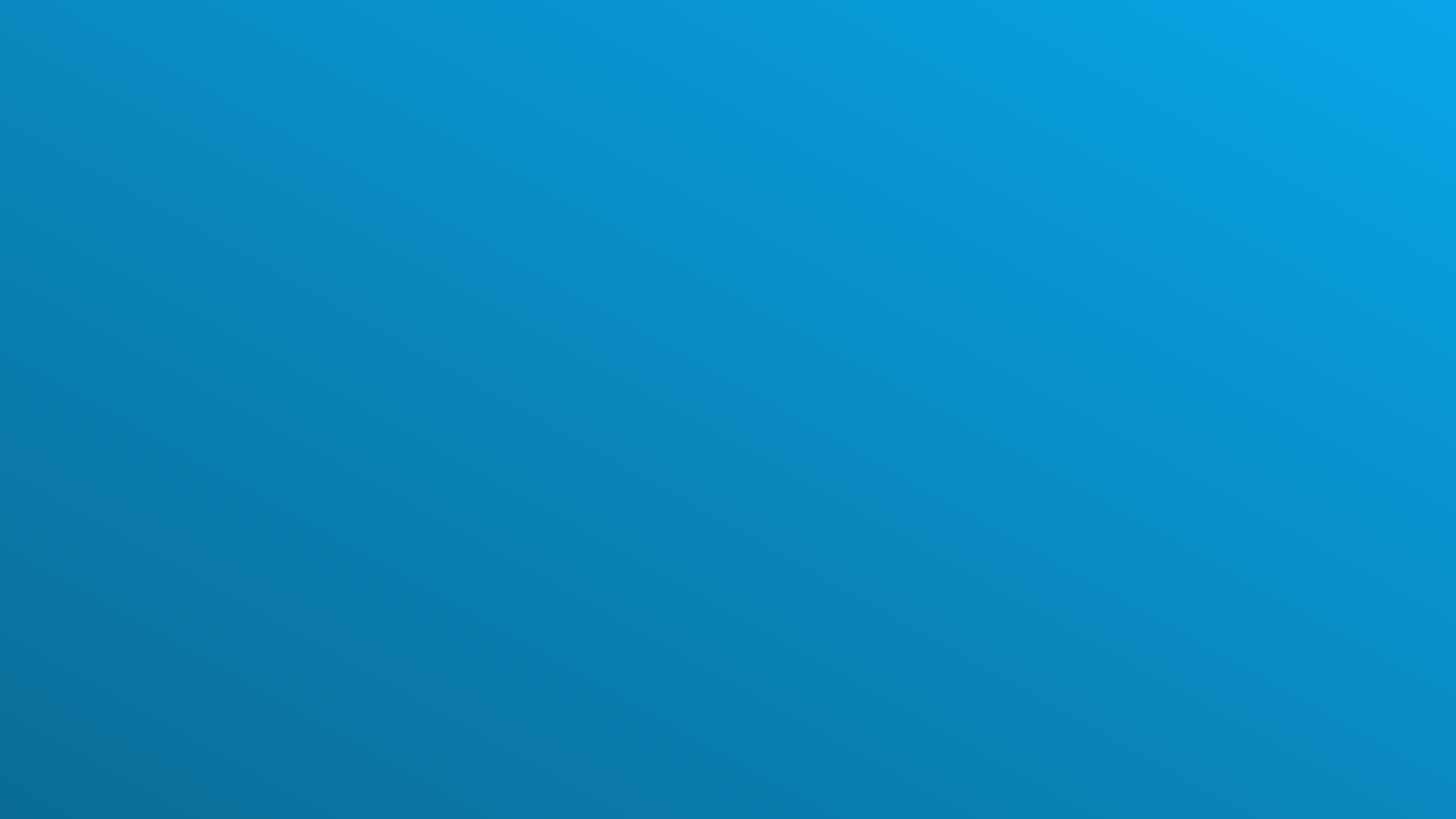 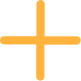 Как теперь
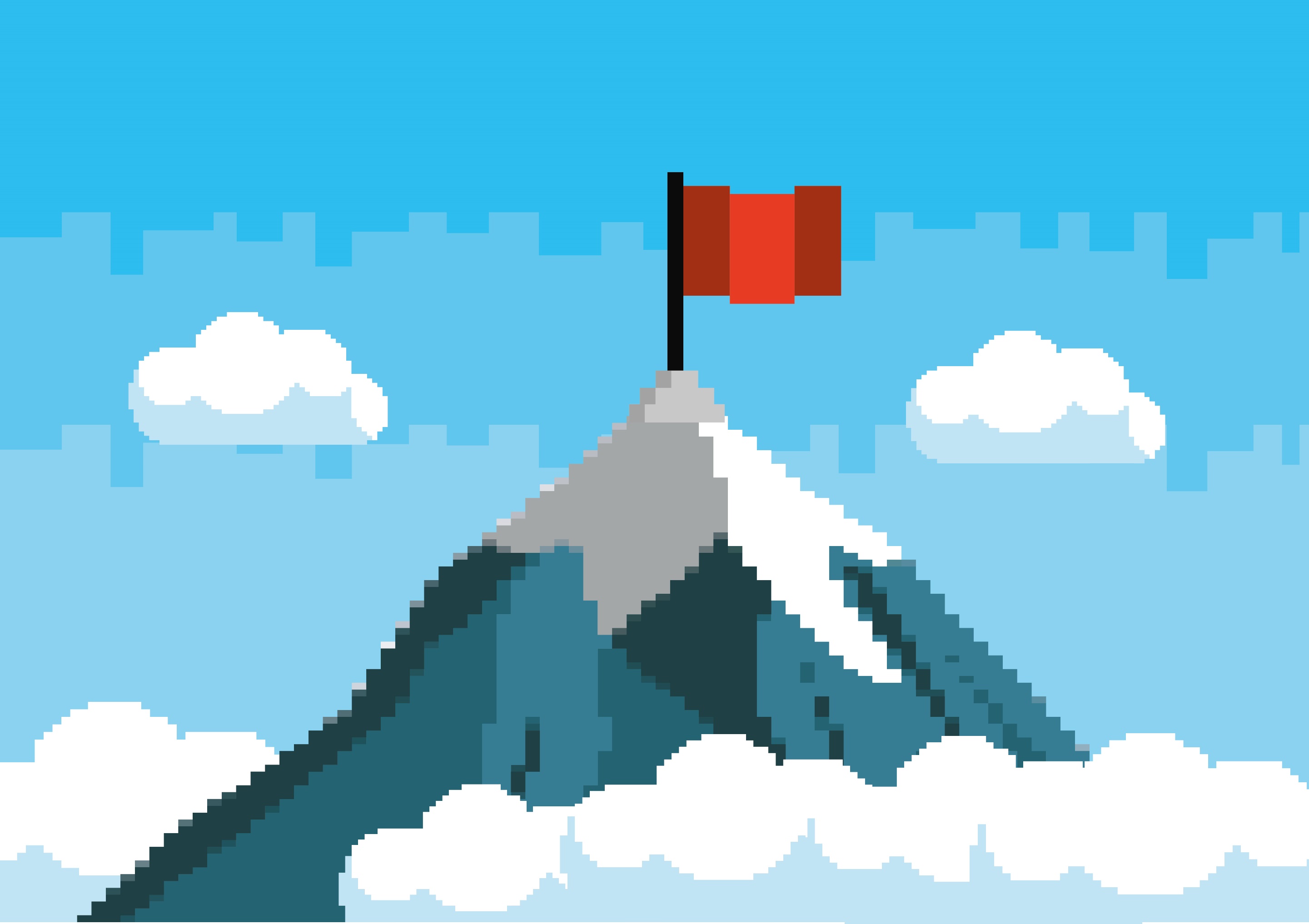 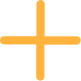 Эпическая цель

Камни в итоге что-то
открывают.
(упрощают зачет)
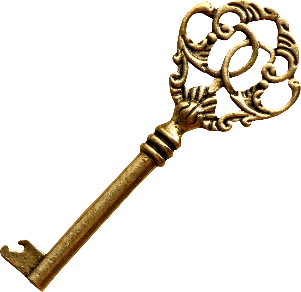 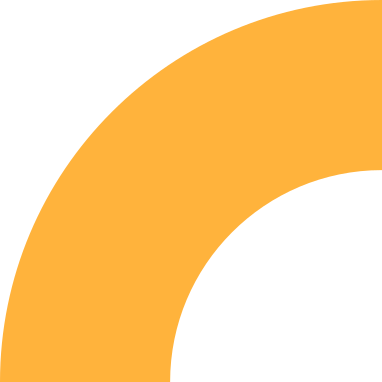 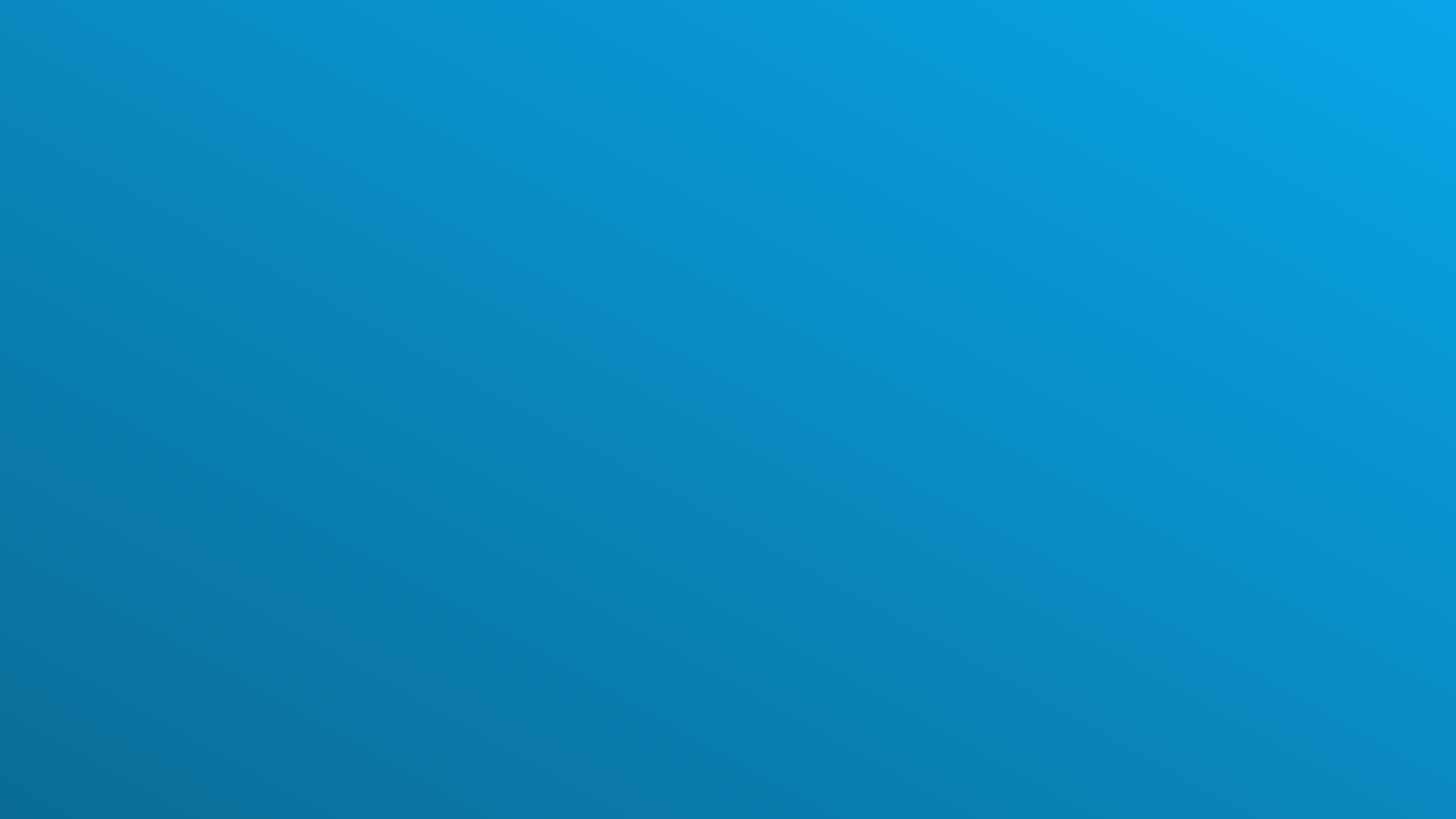 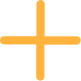 Как теперь
Случайные
события

Бросок кубика для решения некоторых вопросов.
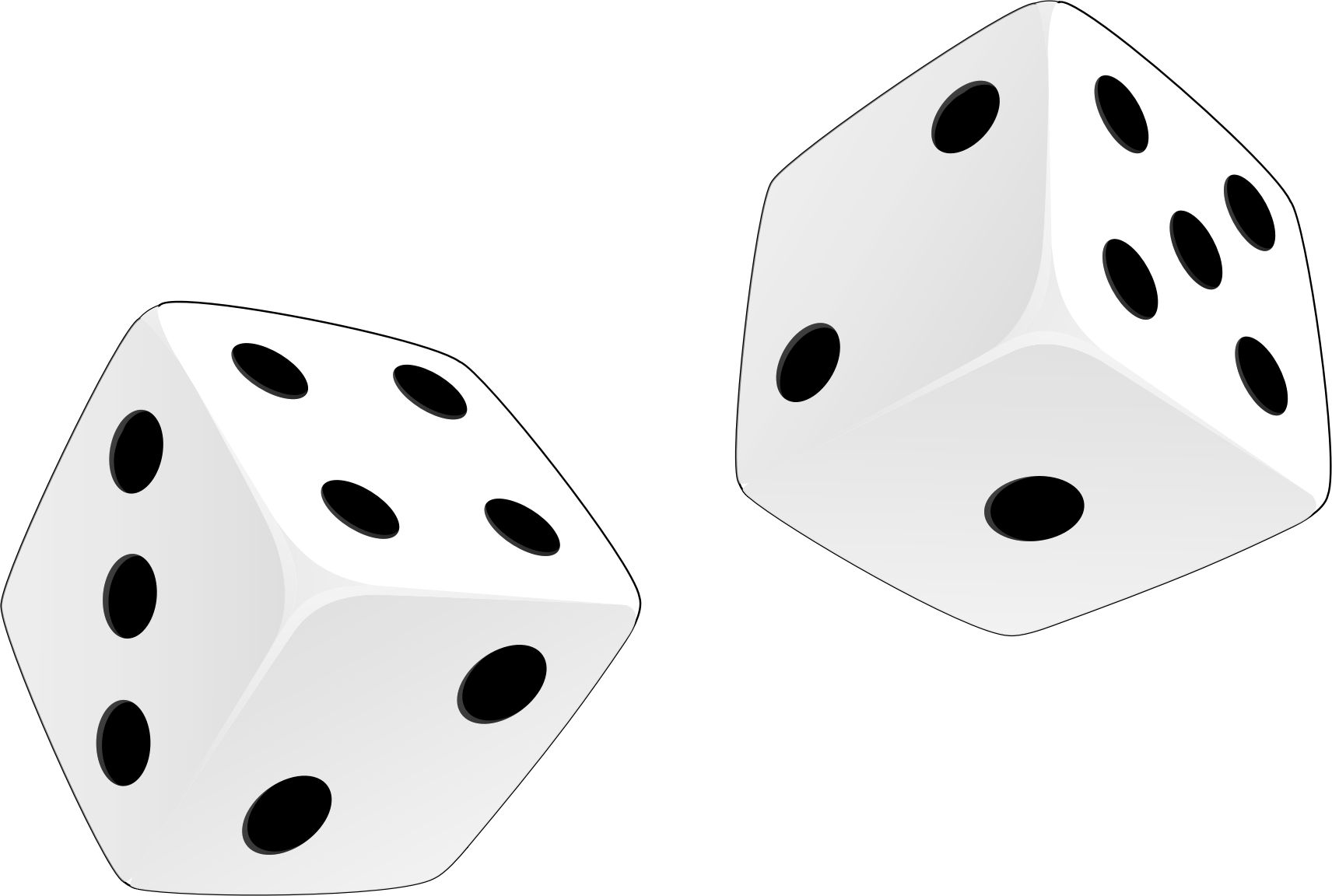 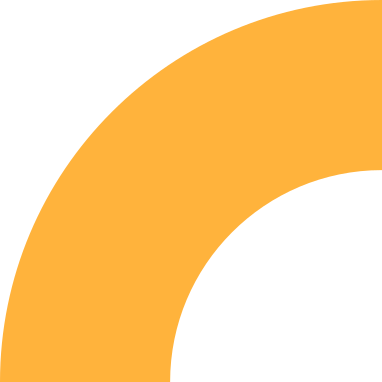 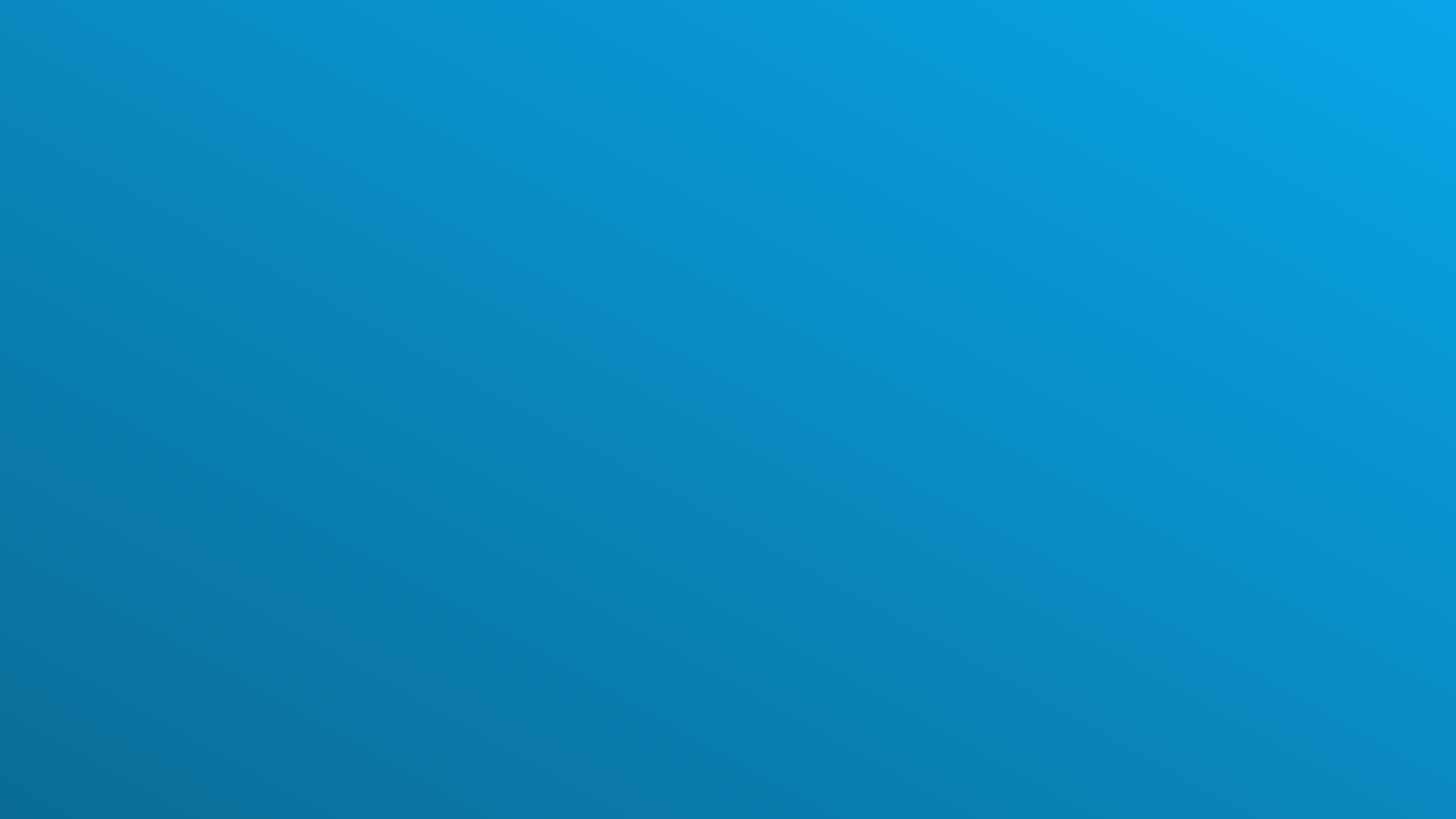 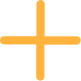 Как теперь
Командные
Задания
+
нарратив

Создавать контекст
для обычной
групповой работы.
Ролевые игры.
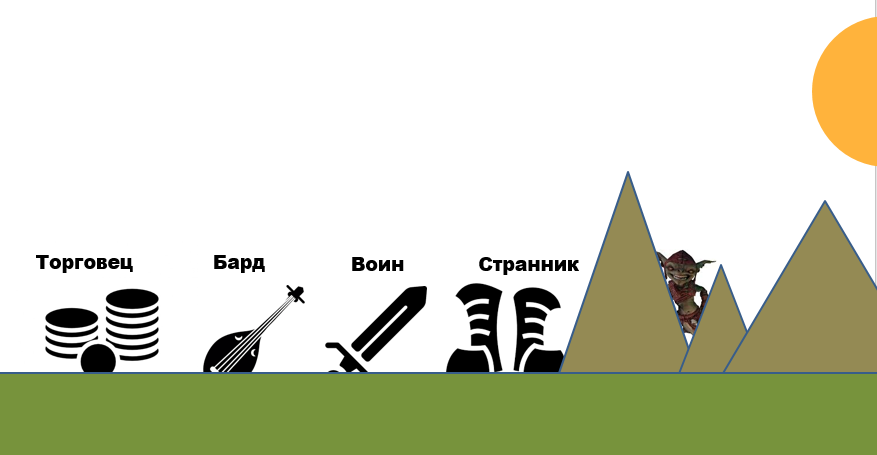 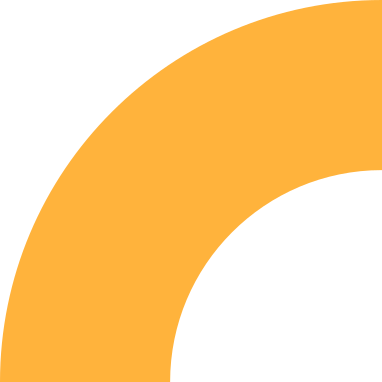 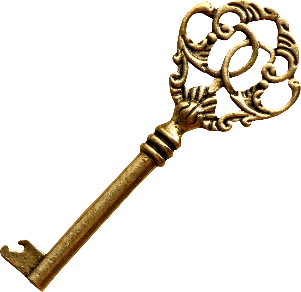 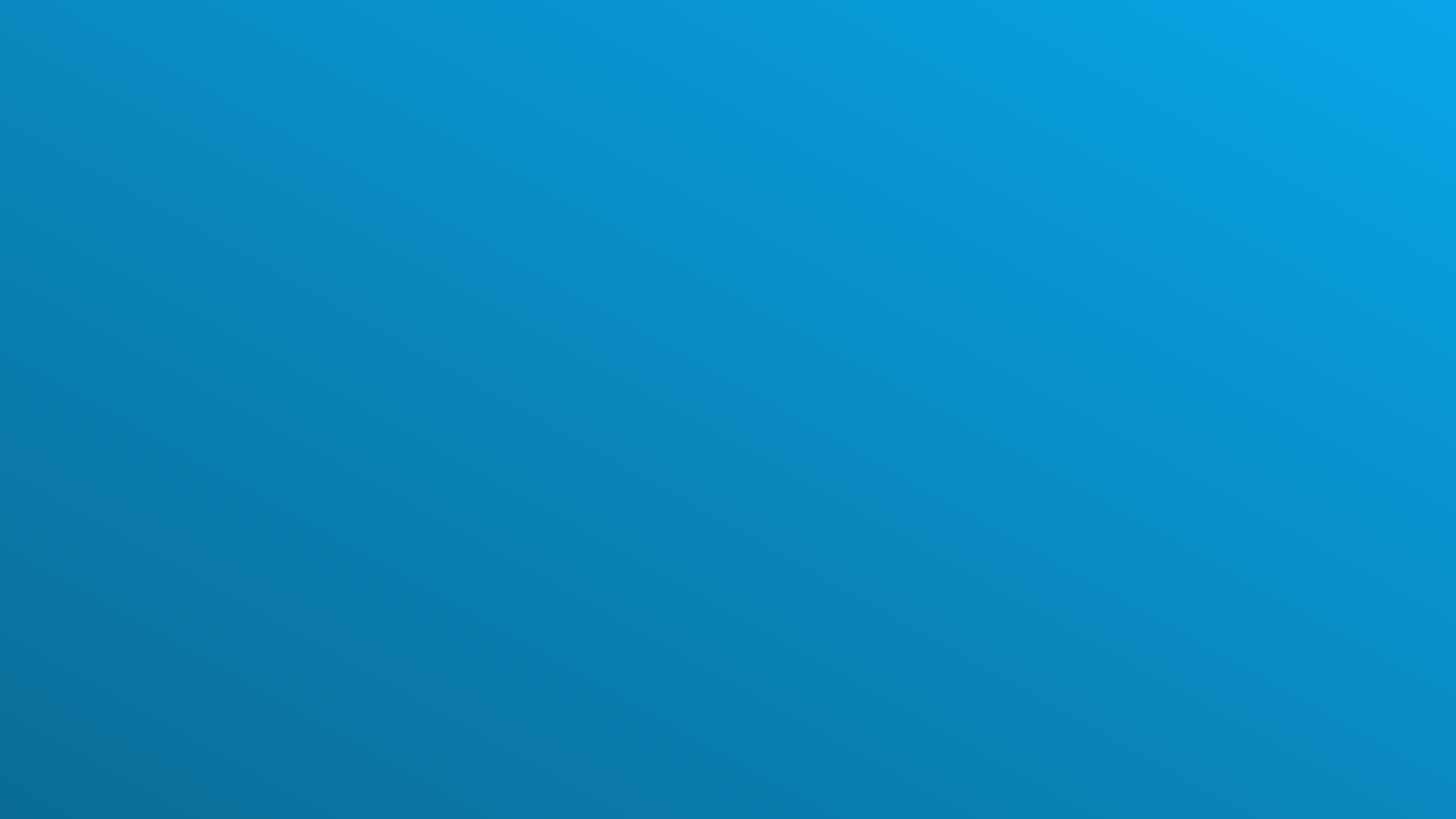 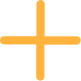 Понятия
Как теперь
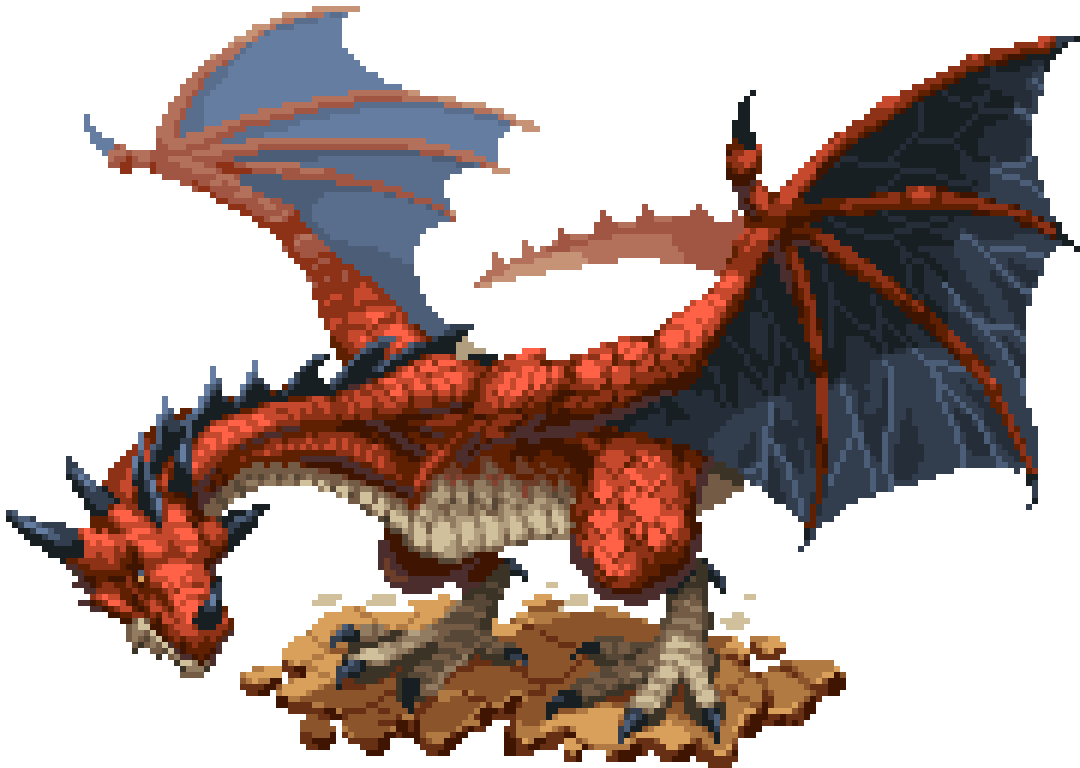 Битва
с боссом

Особо сложные задания / условия
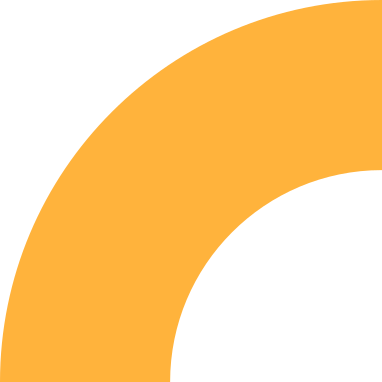 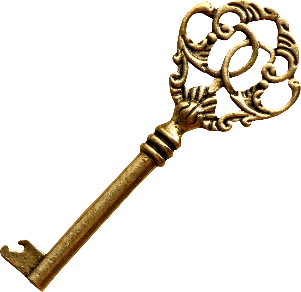 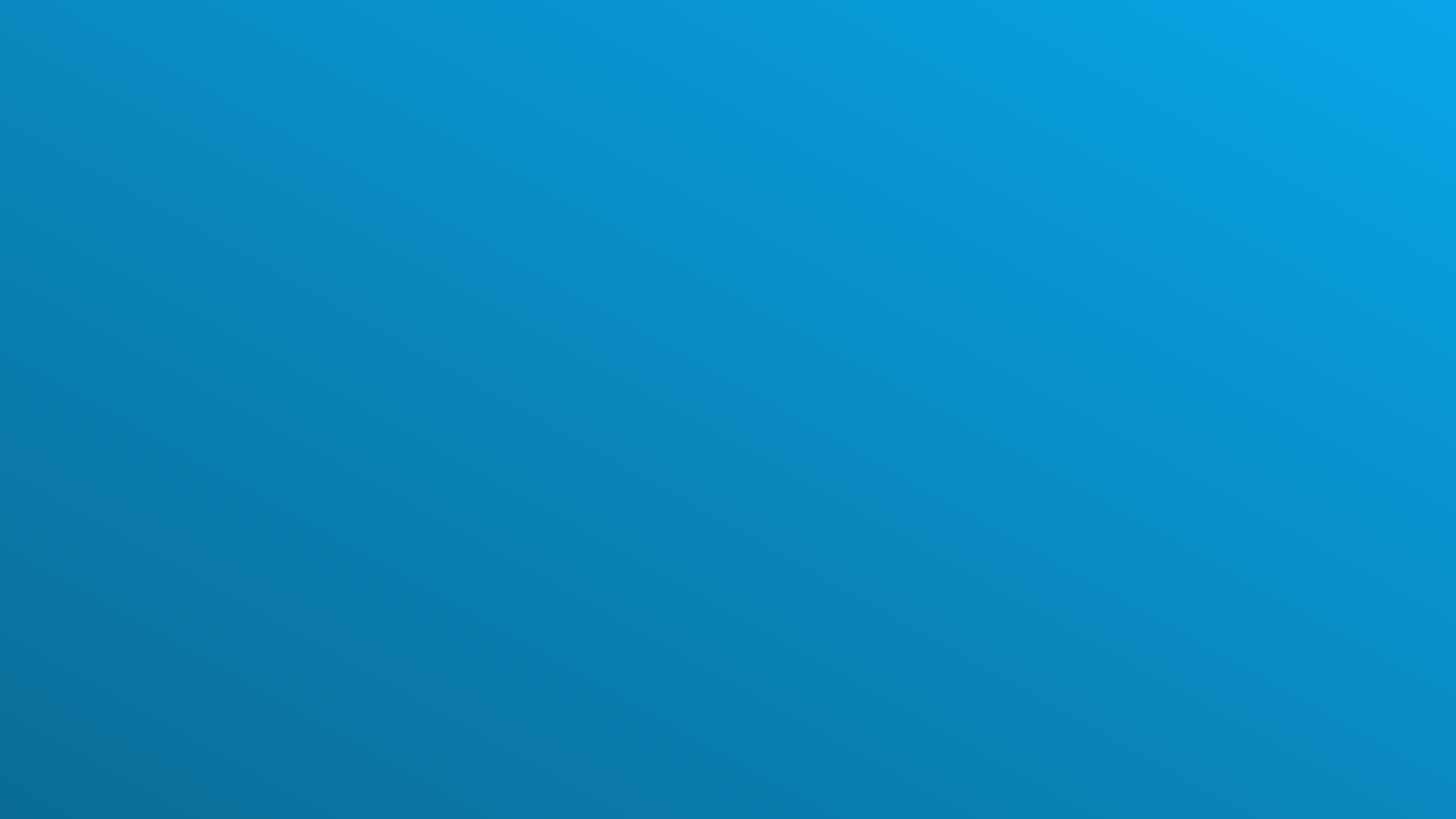 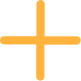 Цифровые инструменты
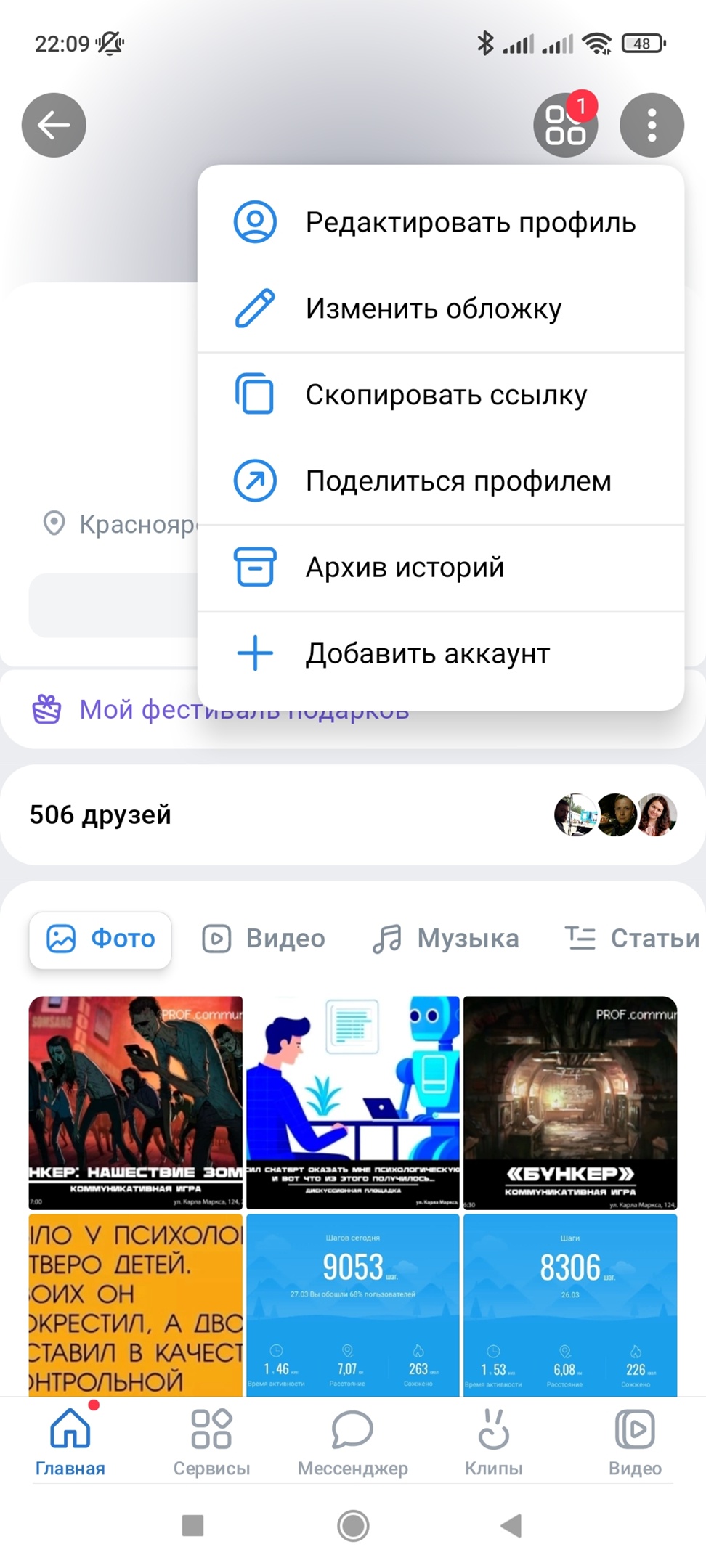 VK сканер

Сканирование QR-кодов
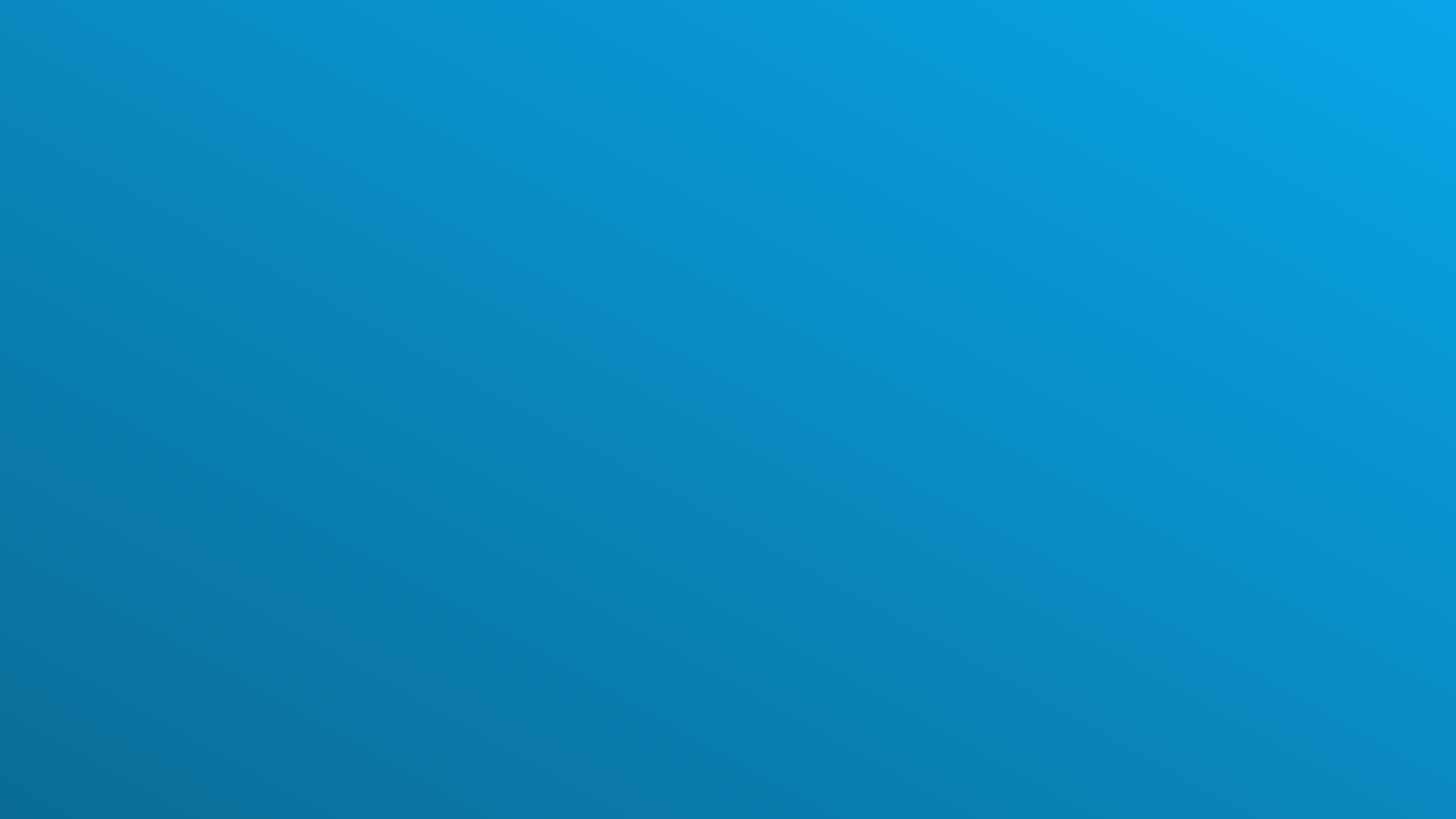 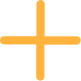 Цифровые инструменты
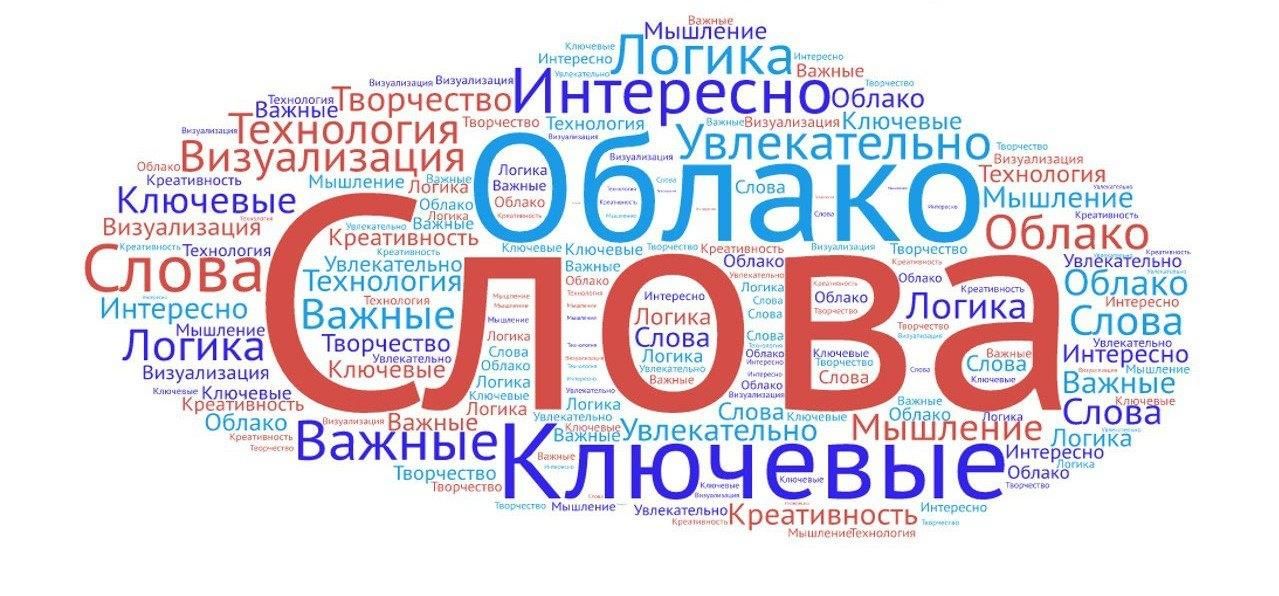 VK облако слов 
(мини приложение)

Быстрые опросы с визуализацией ответов группы.
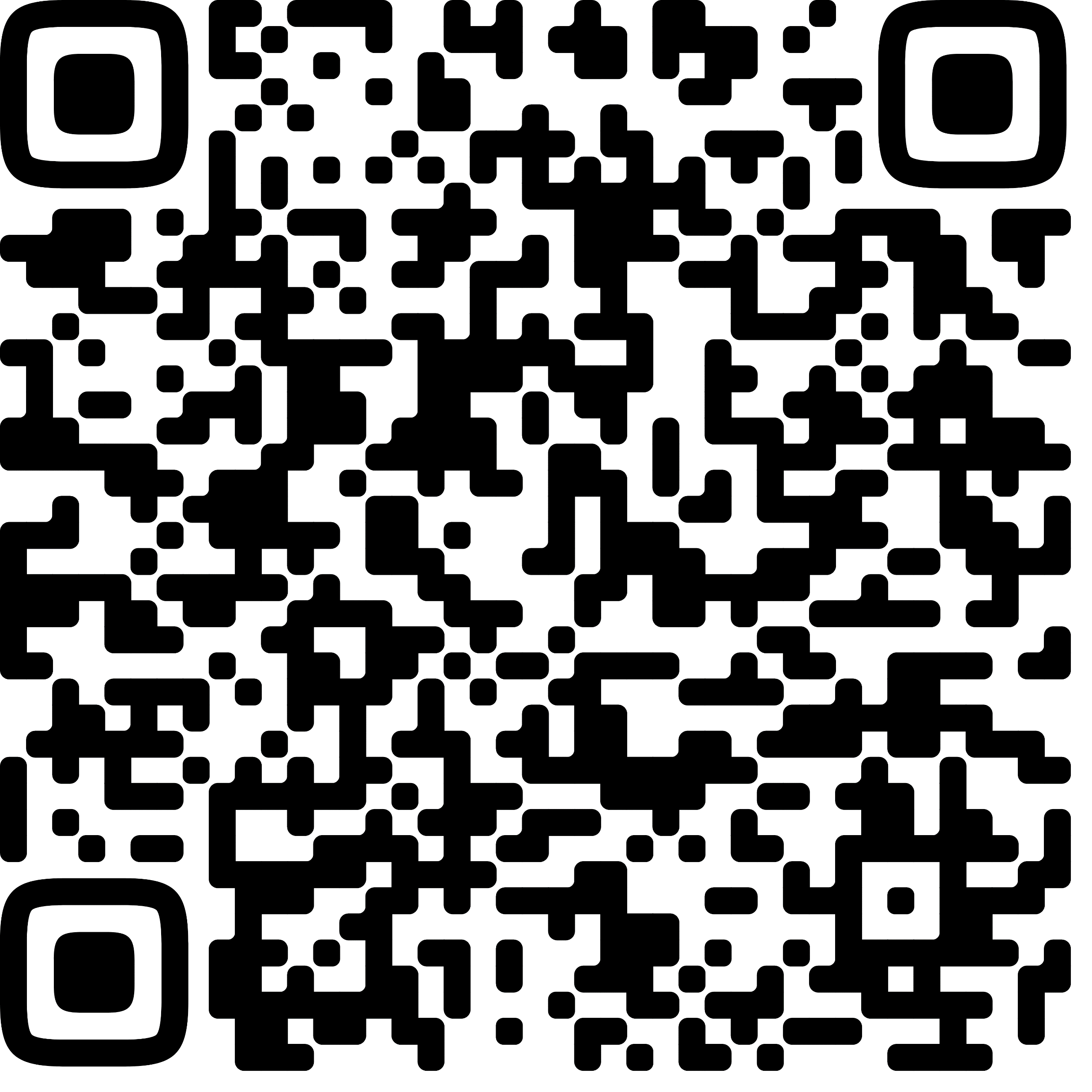 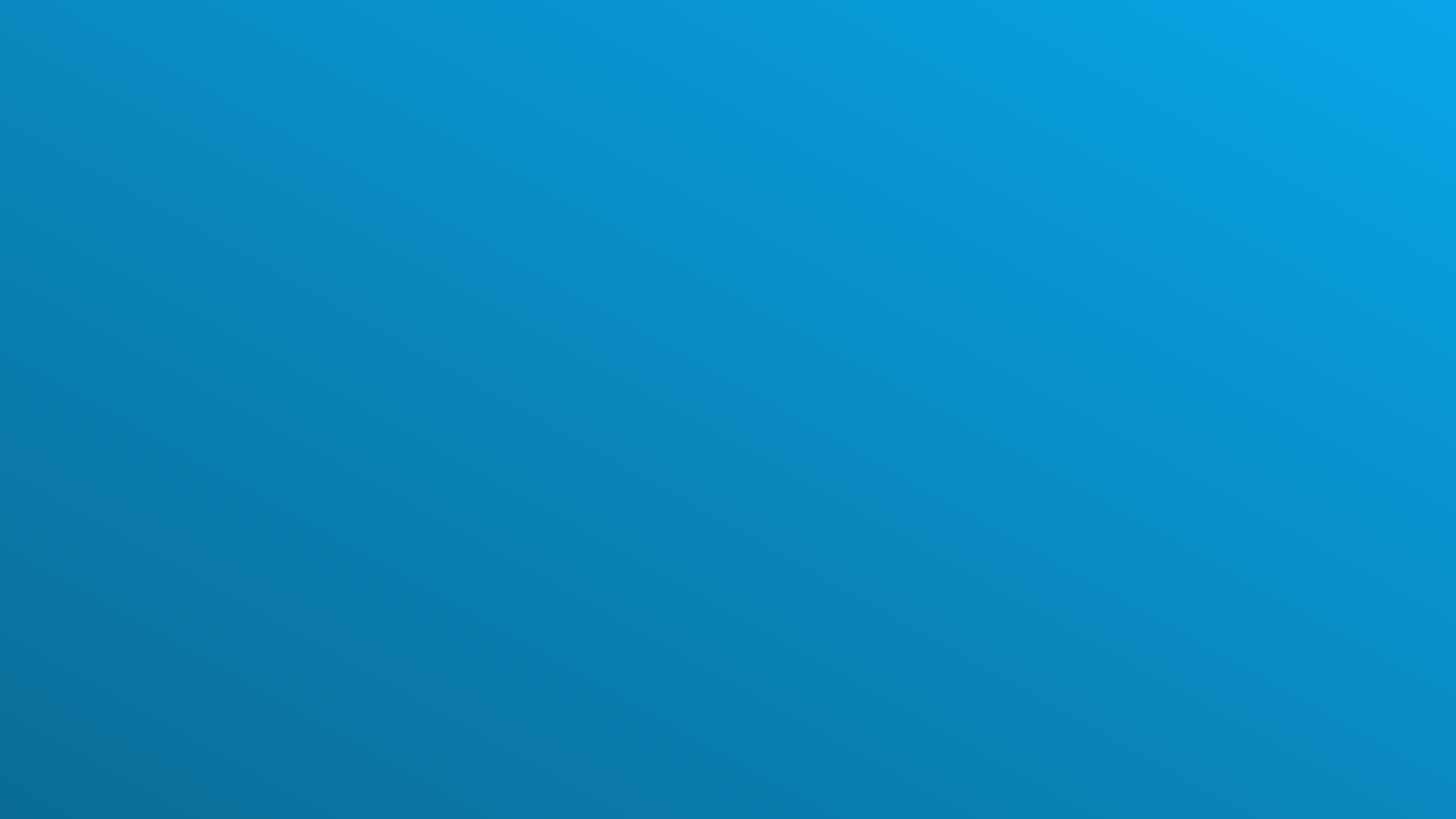 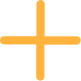 Цифровые инструменты
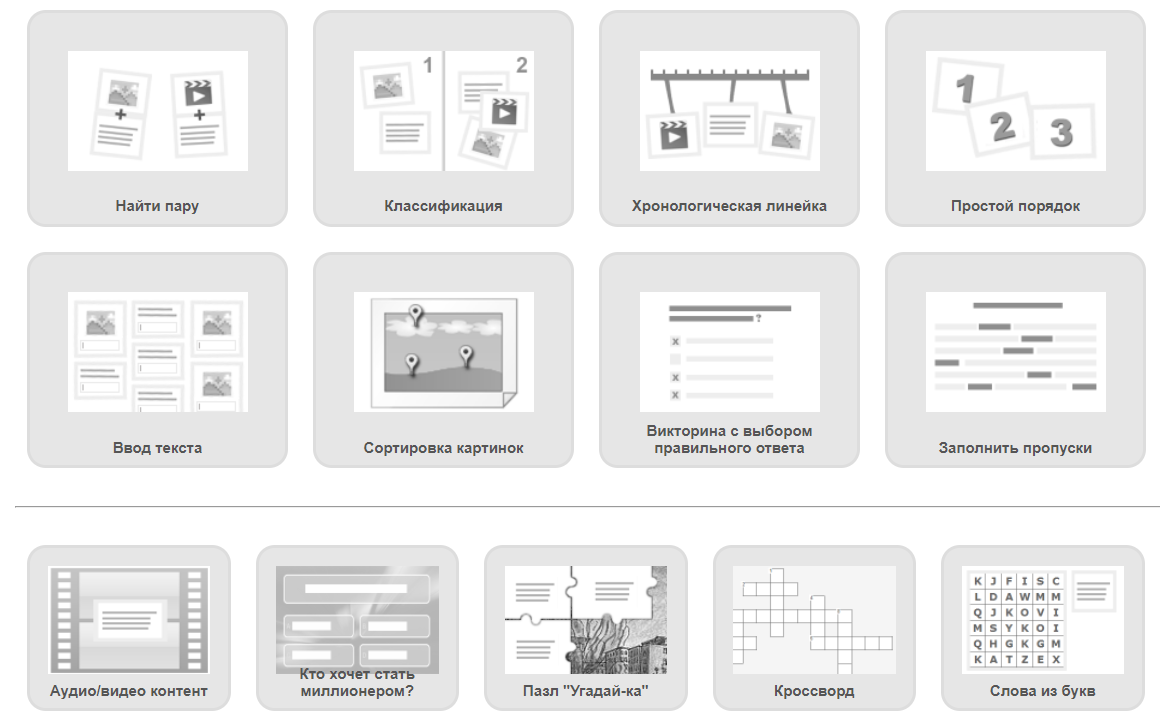 LearningApps.org
Сервис для создания 
Упражнений, тестов, 
Интерактивных видео 

https://learningapps.org/index.php?overview&s=&category=0&tool=
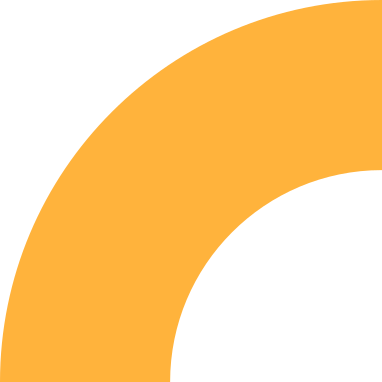 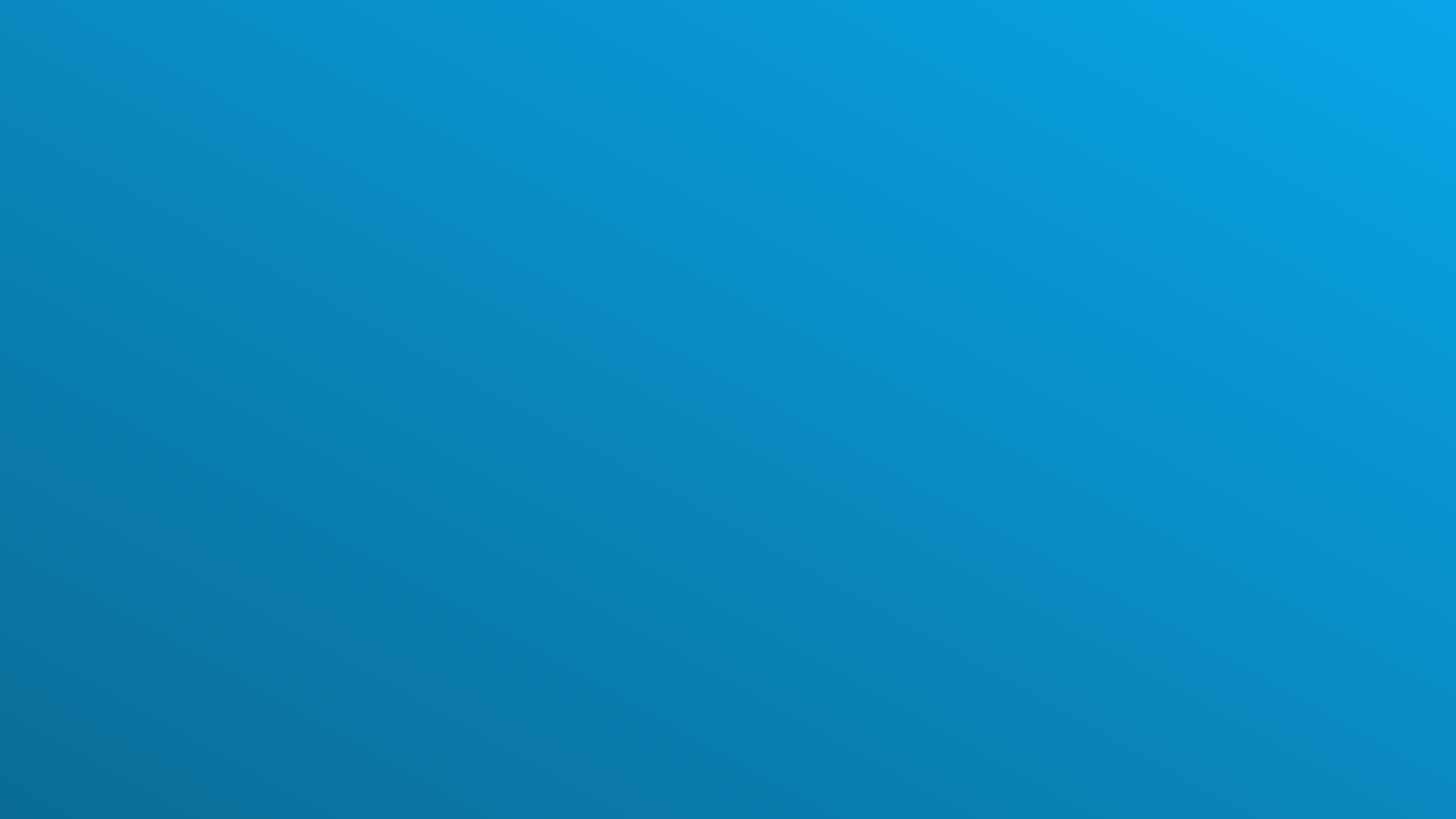 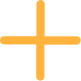 Цифровые инструменты
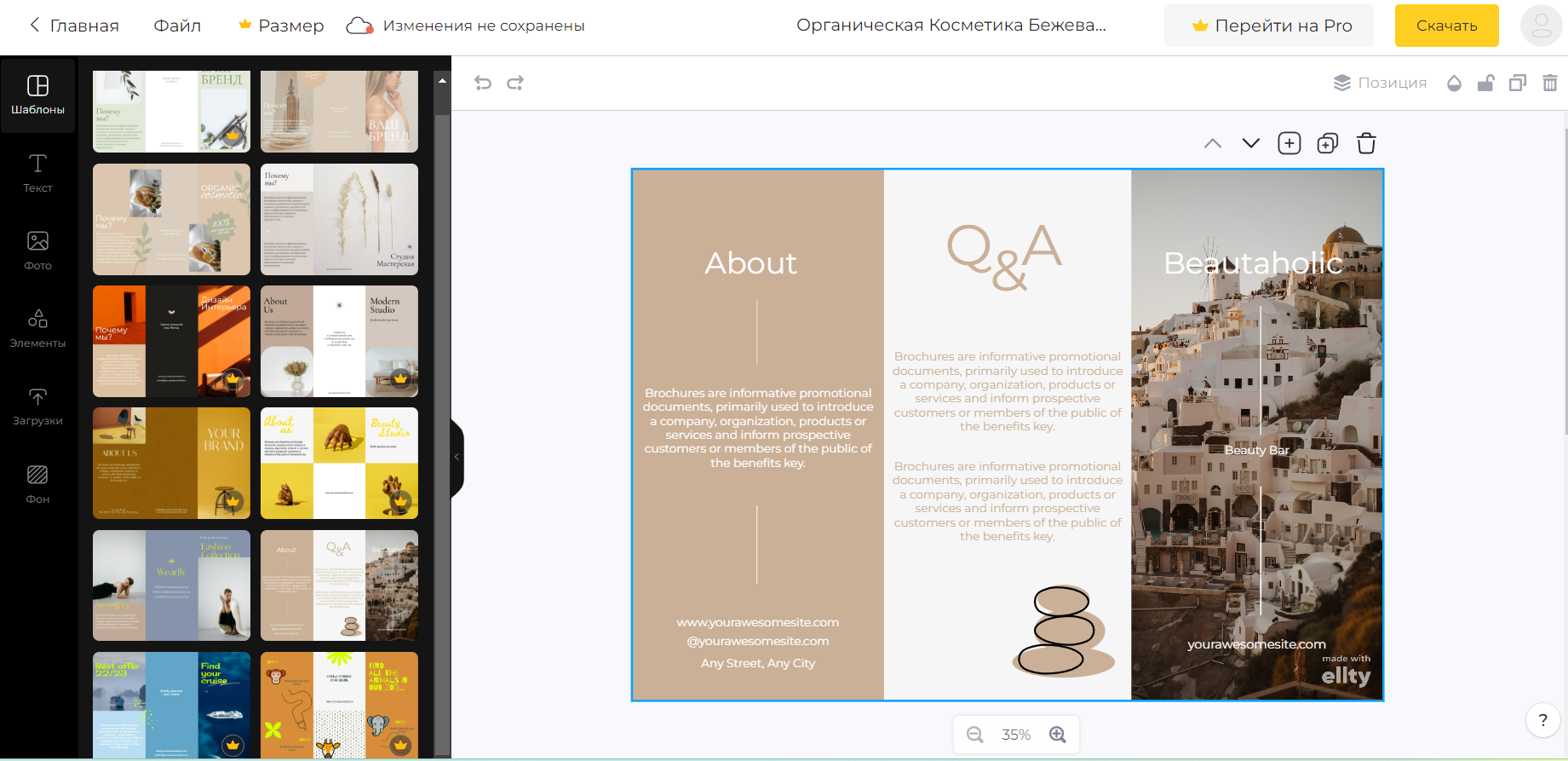 ellty
Сервис для создания 
буклетов, карточек, презентаций.

https://www.ellty.com/ru/templates
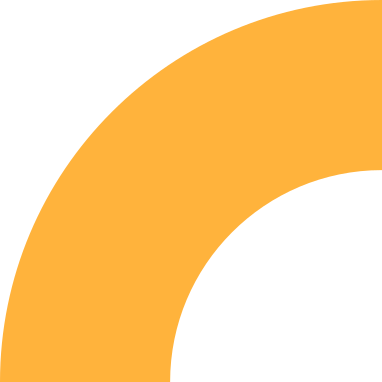 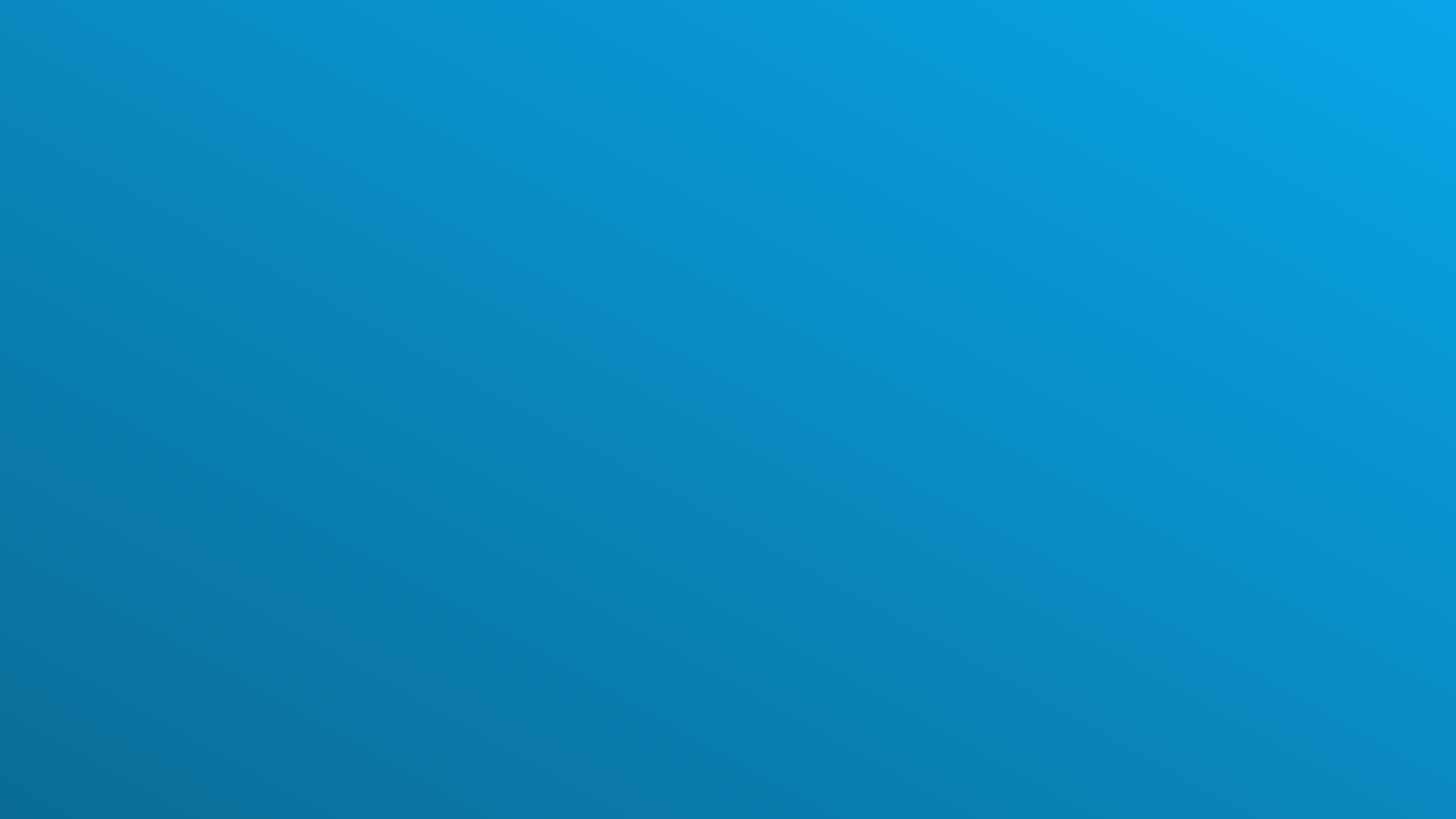 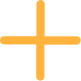 Цифровые инструменты
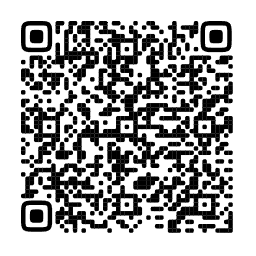 Яндекс формы
Фиксирование посещаемости;
Прием письменных работ;
Тестирование;
Регистрация на мероприятия.
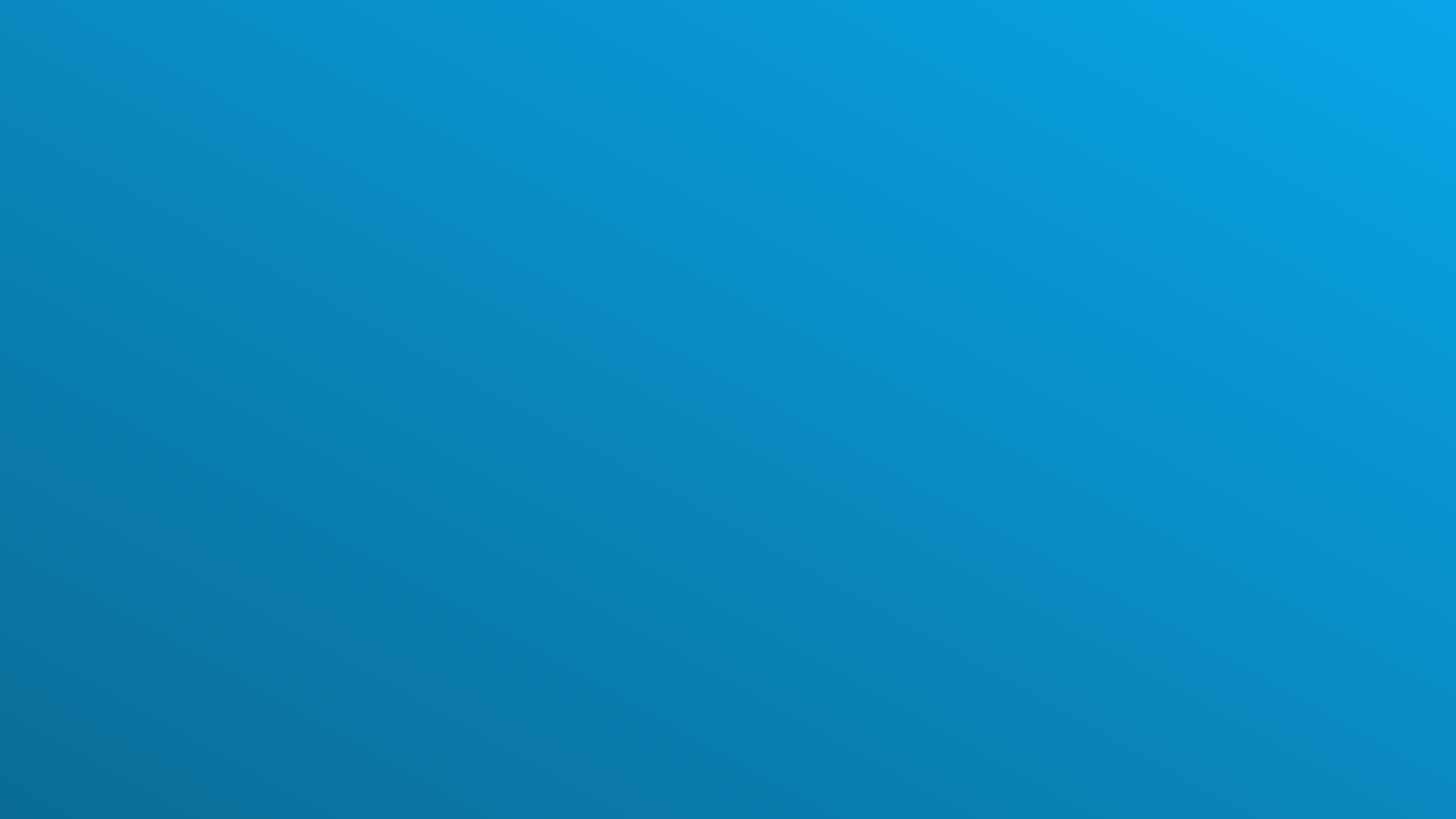 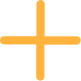 Сколько было ключей?
1
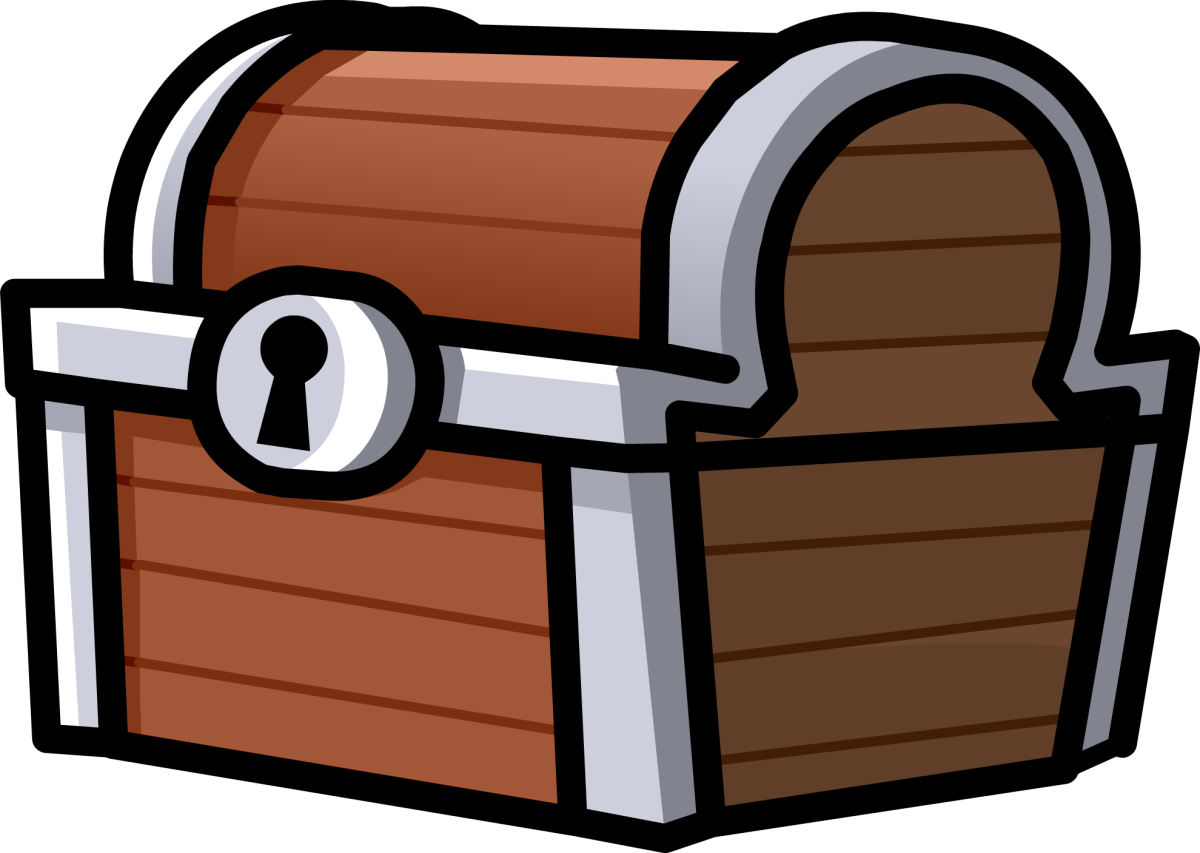 2
3
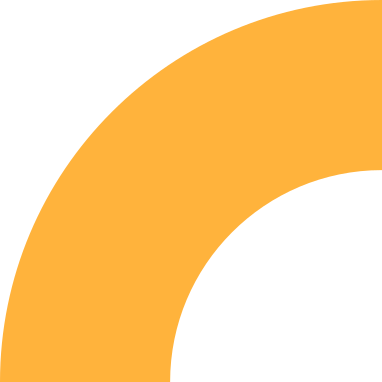 4
5
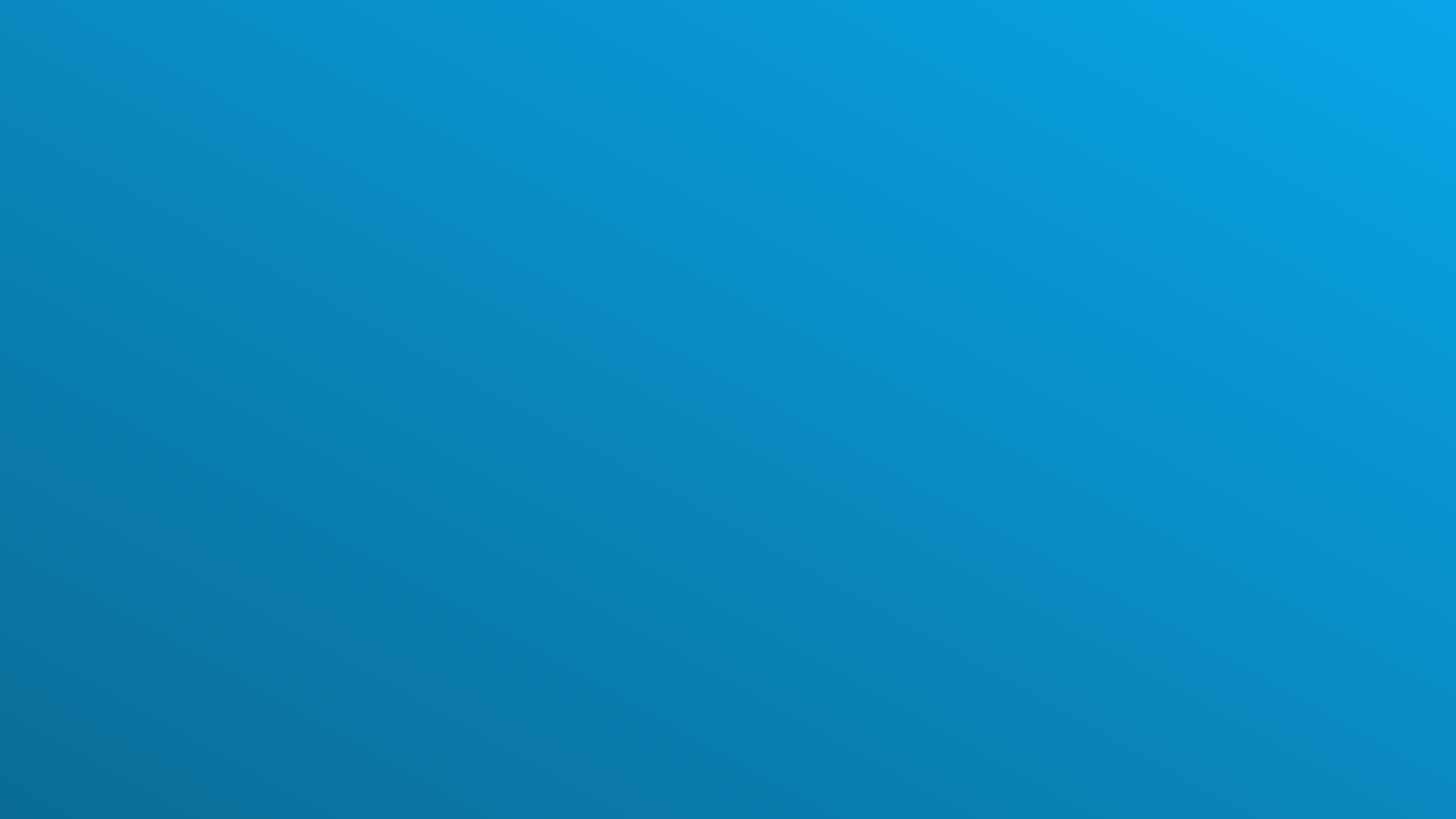 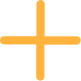 Кажется ключей не хватило,
сундук все еще закрыт.
Попробовать
еще
Отказаться от
сокровищ
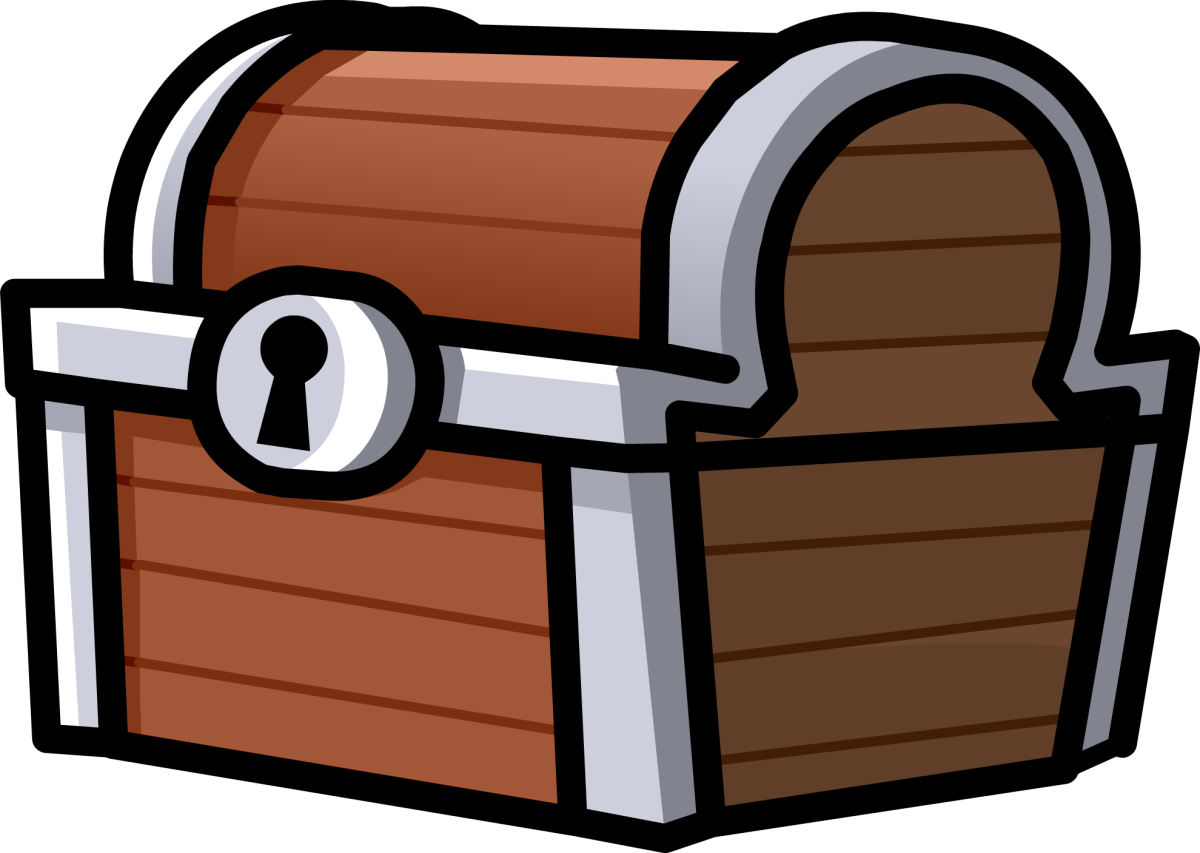 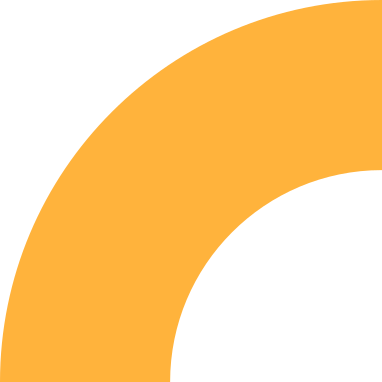 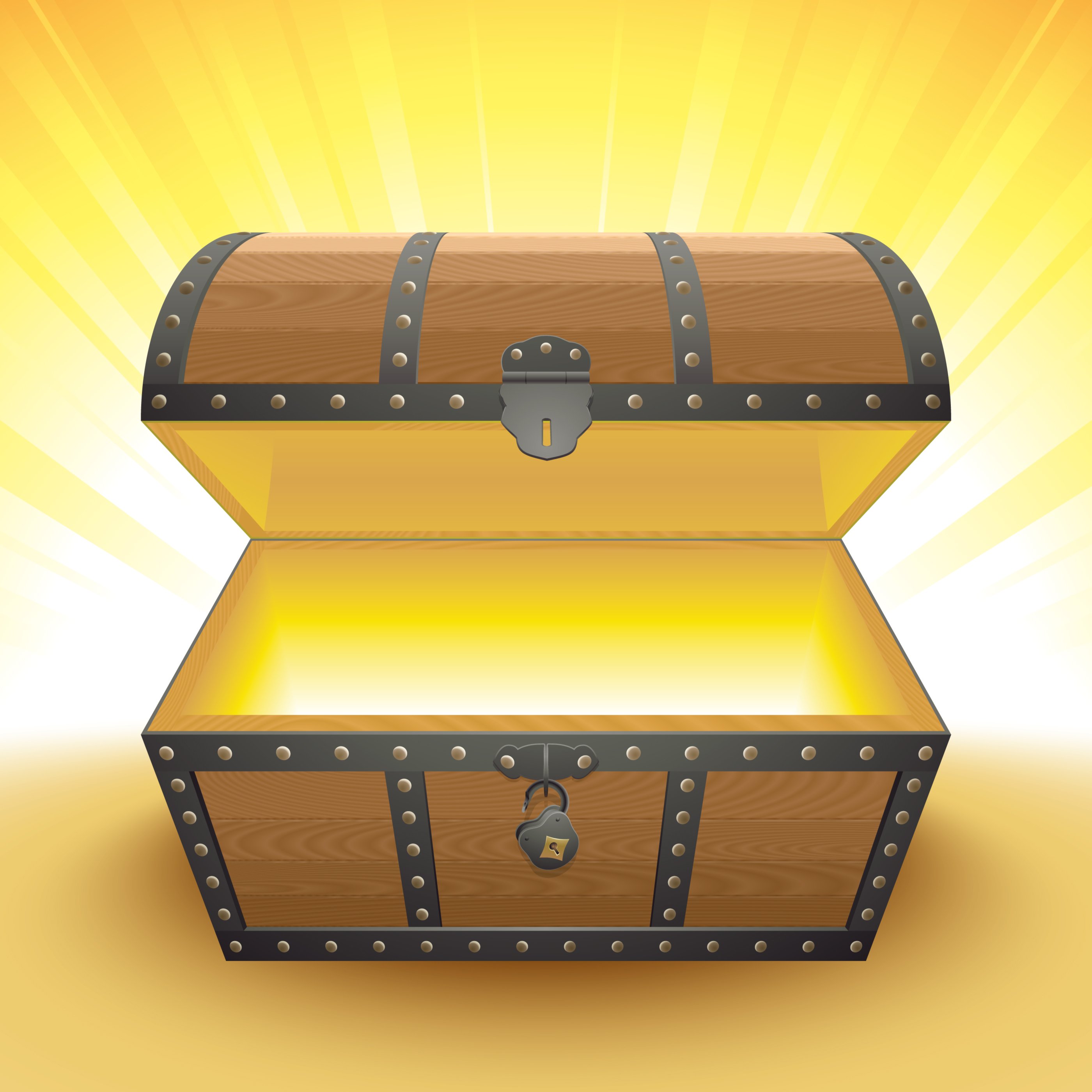 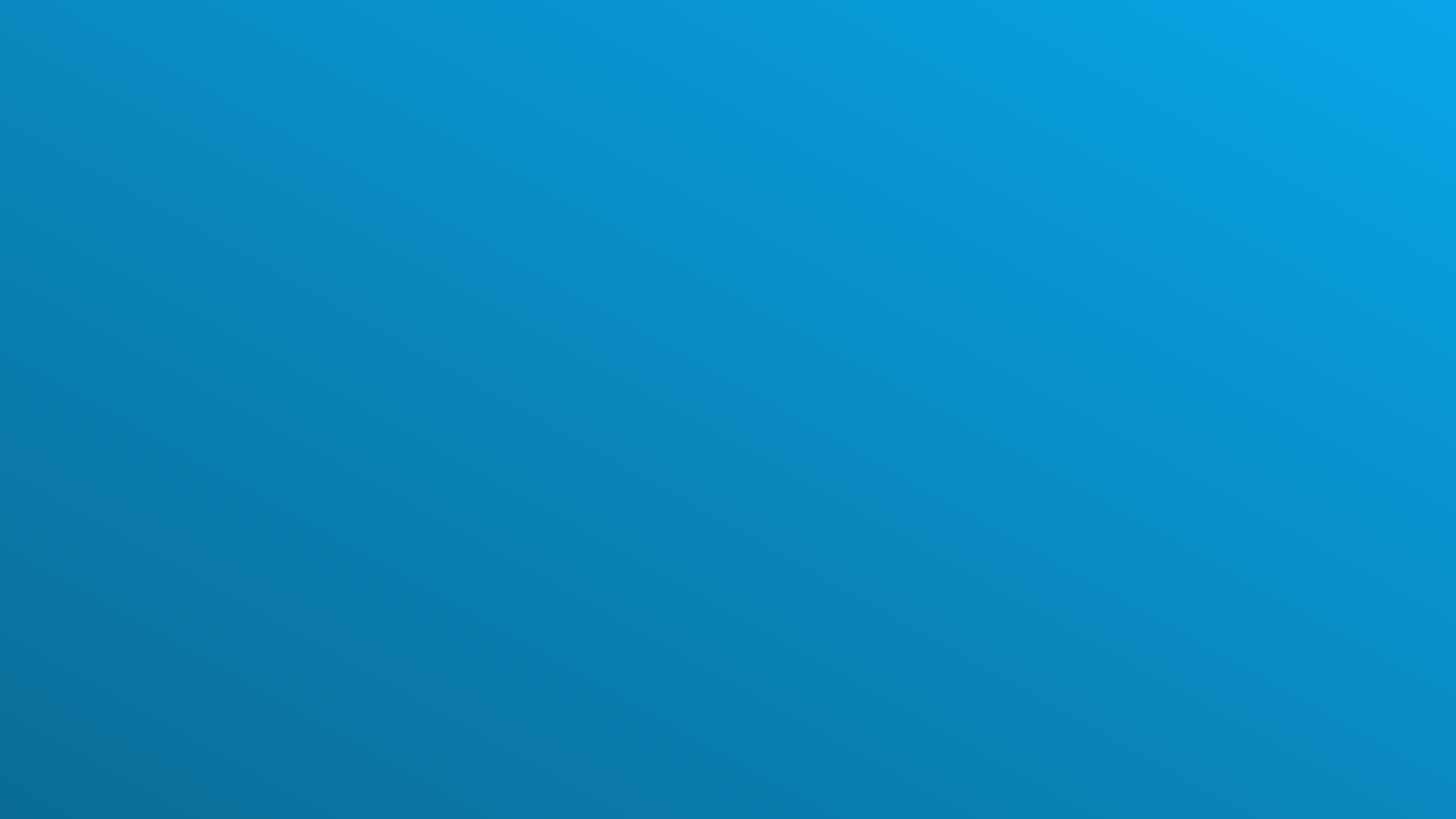 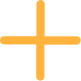 Сколько было ключей?
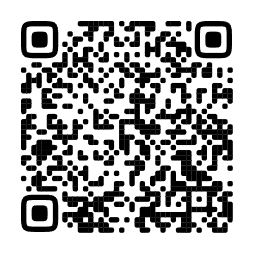 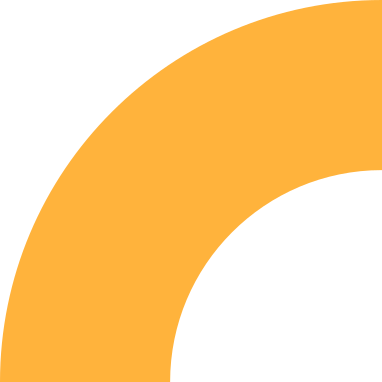 https://disk.yandex.ru/d/-jwJgutY2GikBA
БОНУС_КОНТЕНТ
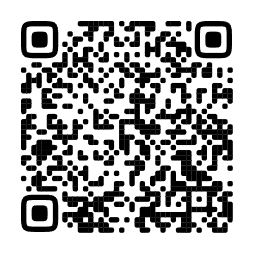 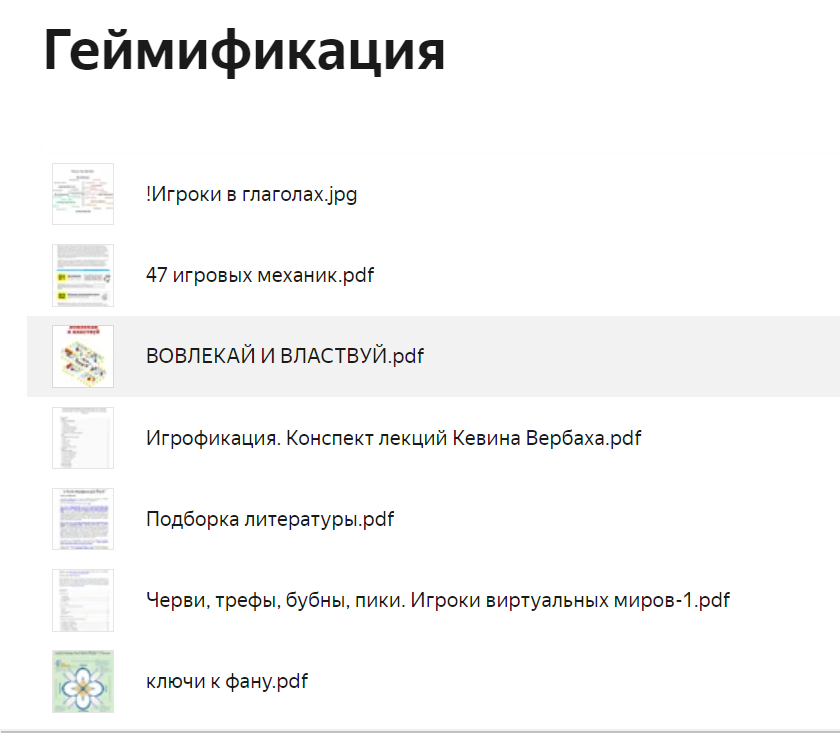 https://disk.yandex.ru/d/-jwJgutY2GikBA
Титков Иван
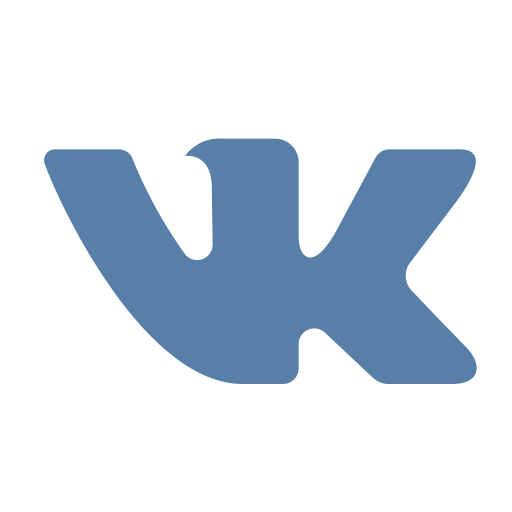 /aod_azrail
Aod_Azrail@mail.ru
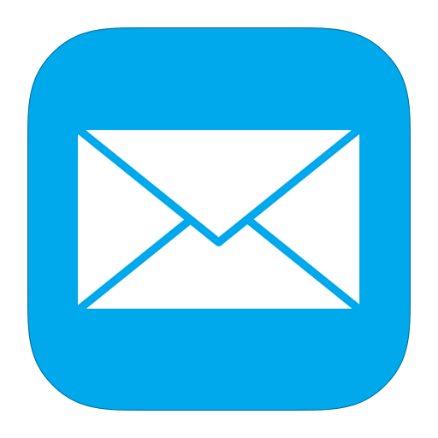 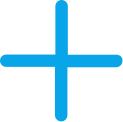 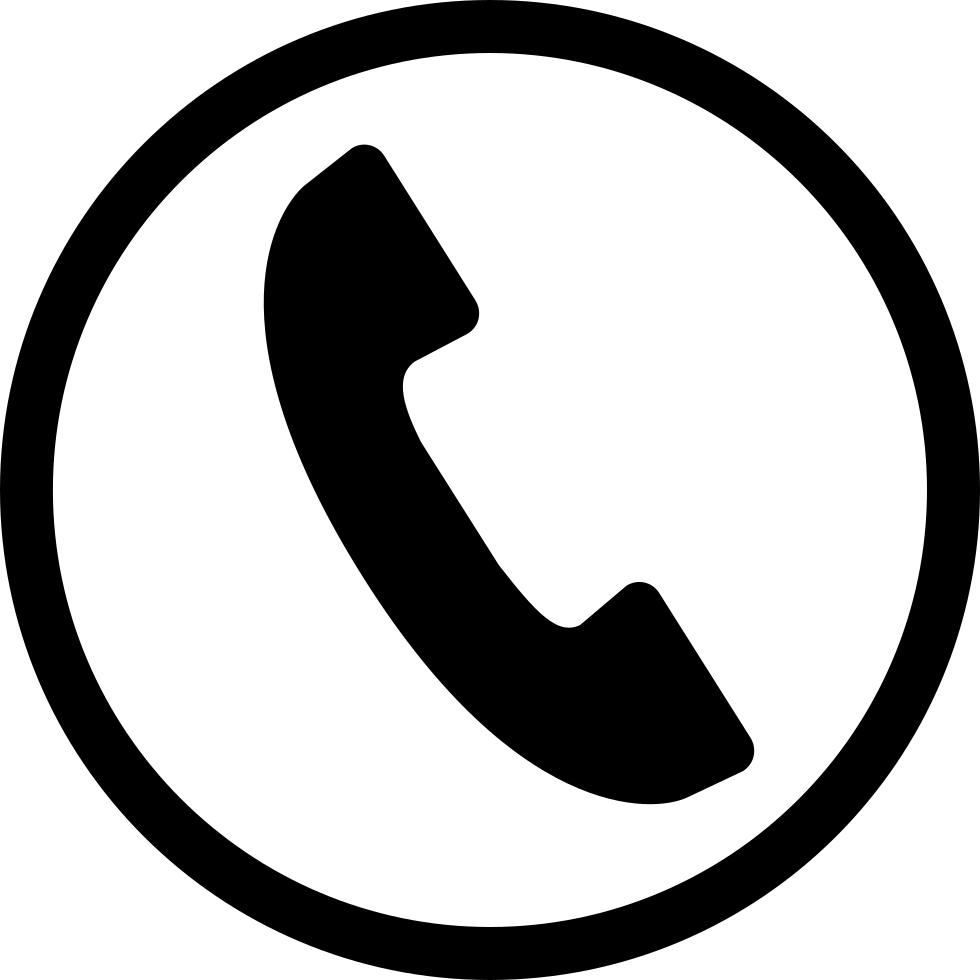 +79333234590
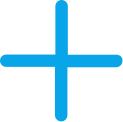